JFCS MPLSHag Sameach 2024Year in Review
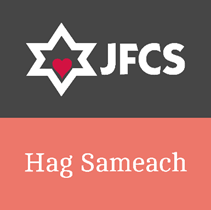 PASSOVER240 referrals serving 316 individuals
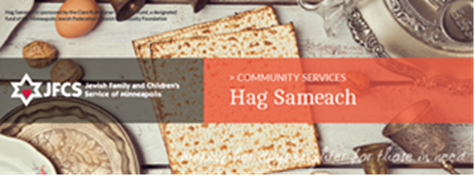 New this year… customized Passover packages!
Recipients could choose:
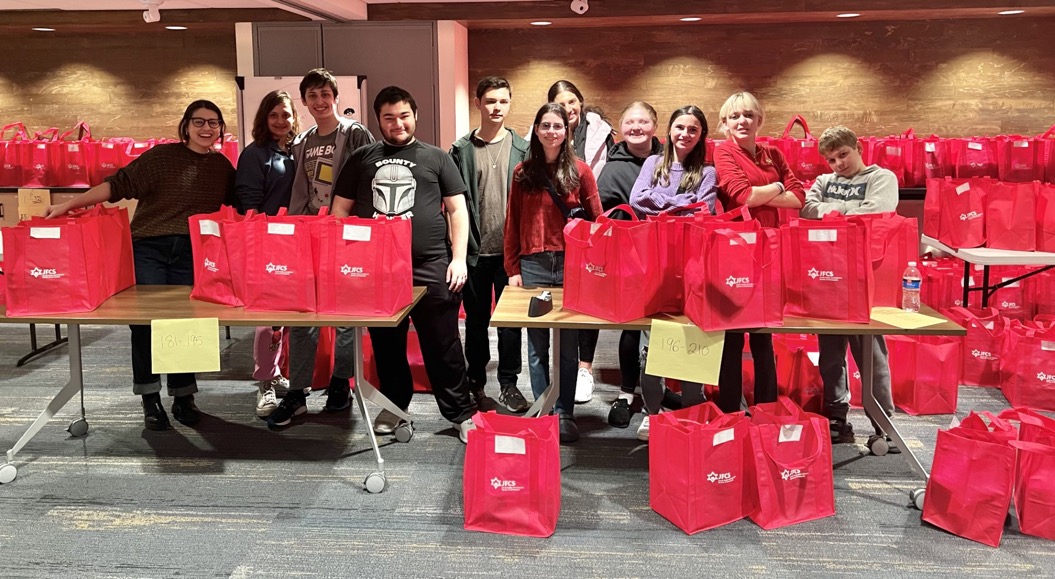 A full referral
Selecting which items they want to receive
Low sodium
Gluten-free
Over 100 of the 240 referrals customized their package!
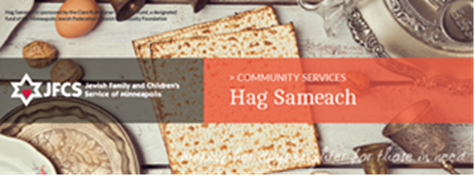 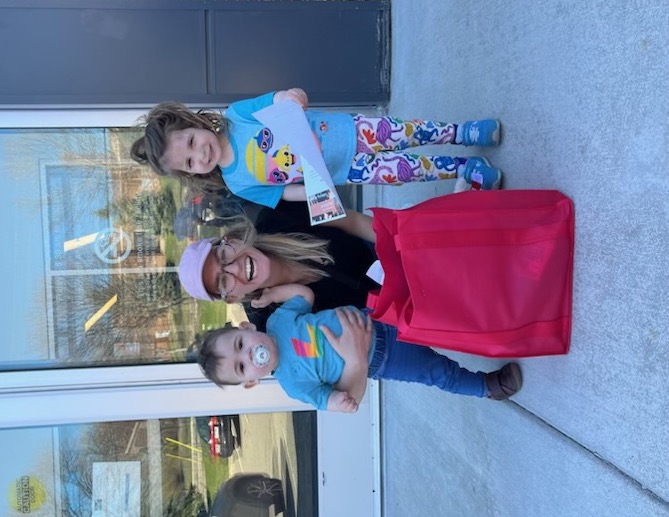 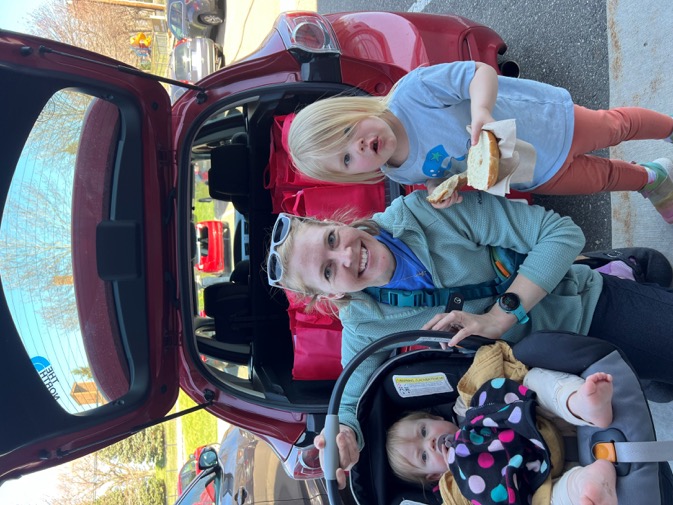 Our pilot program for delivery visitors was a wonderful success and enjoyed by everyone who participated
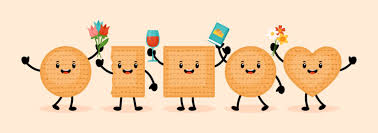 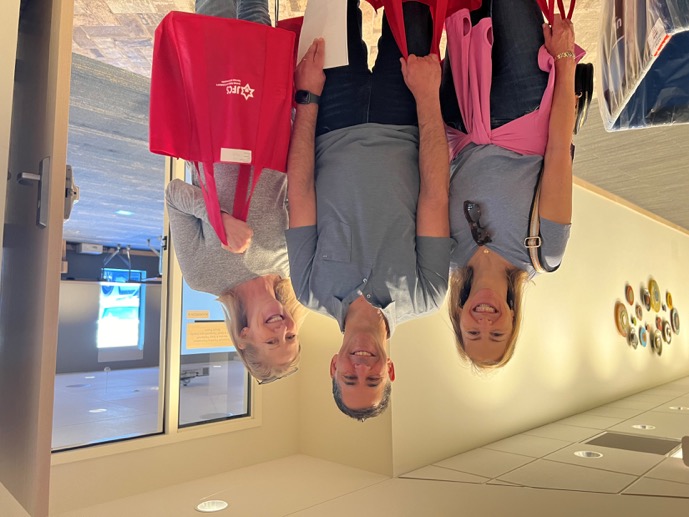 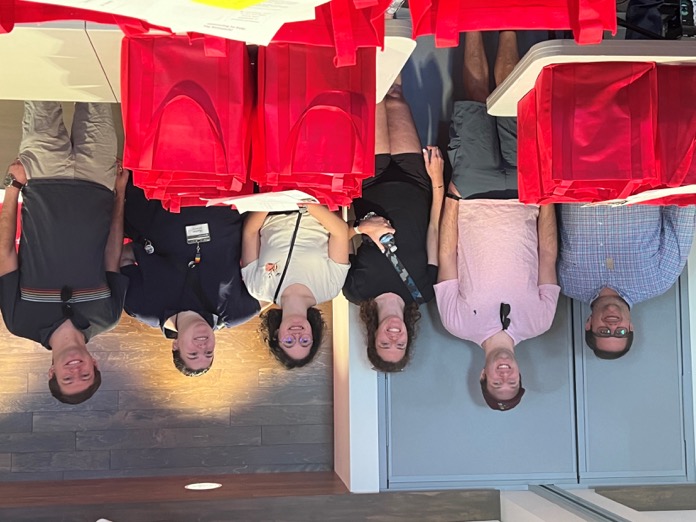 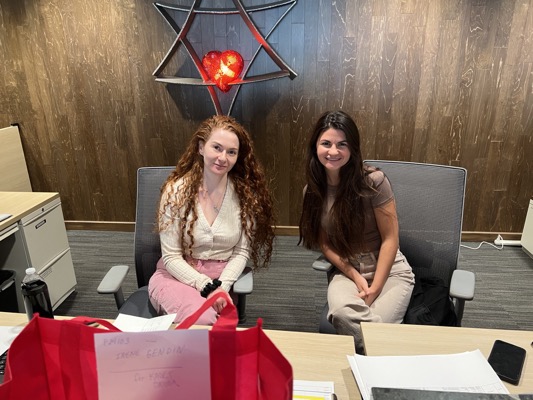 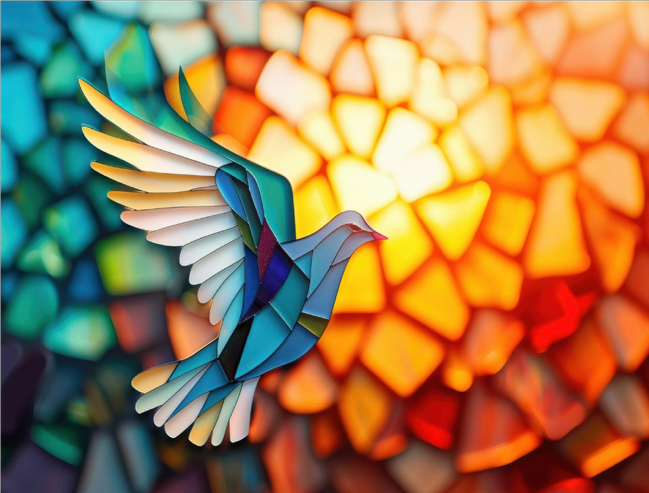 Jewish Holidays 5785
High Holidays postcard sent to clients of JFCS
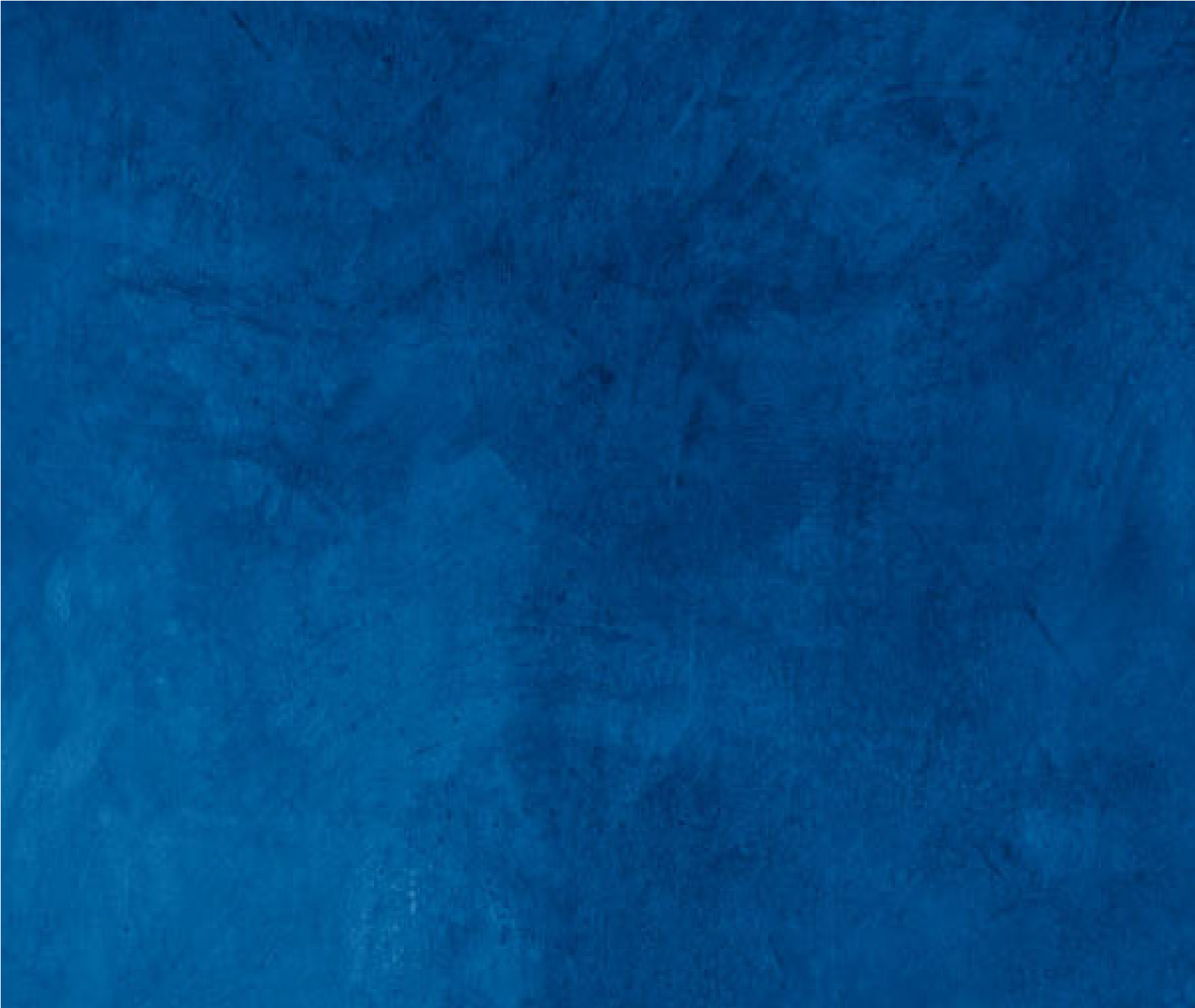 2024
2025
ROSH HASHANAH
PURIM
begins at sundown on
begins at sundown on
October 2
March 13
YOM KIPPUR
PASSOVER
begins at sundown on
begins at sundown on
April 12
October 11
SUKKOT
SHAVUOT
begins at sundown on
begins at sundown on
June 1
October 16
SIMCHAT TORAH
begins at sundown on
October 24
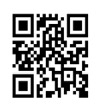 CHANUKAH
begins at sundown on
December 25
Gift Assembly
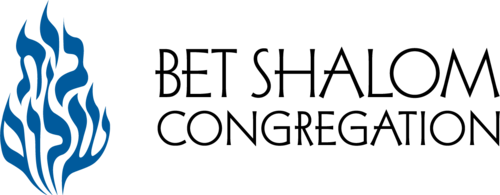 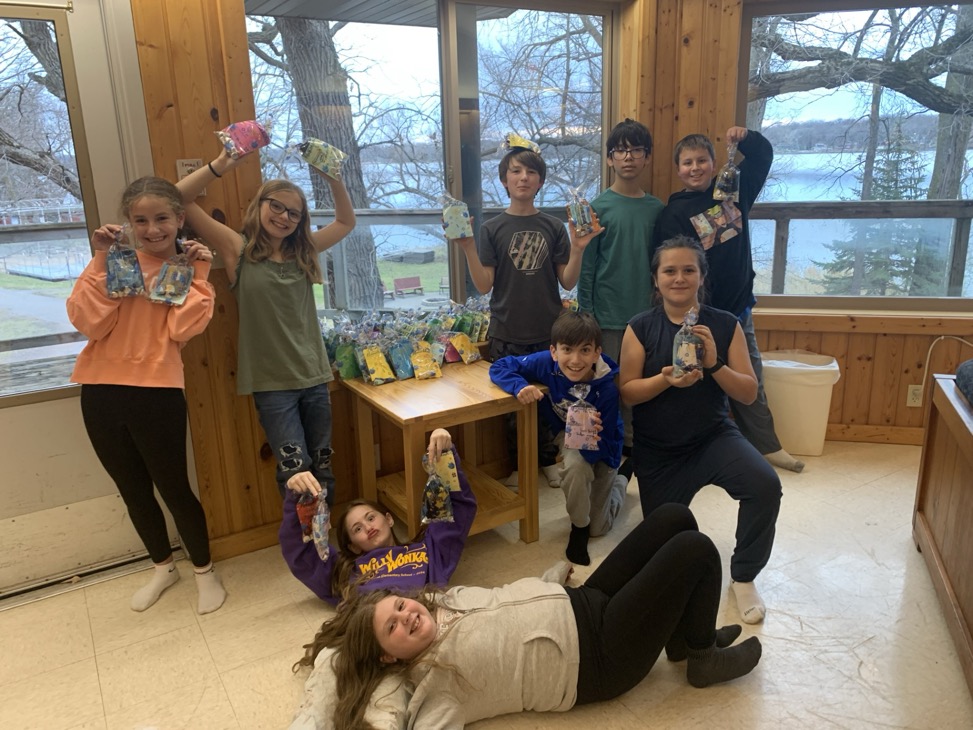 7th graders assembling and decorating gifts
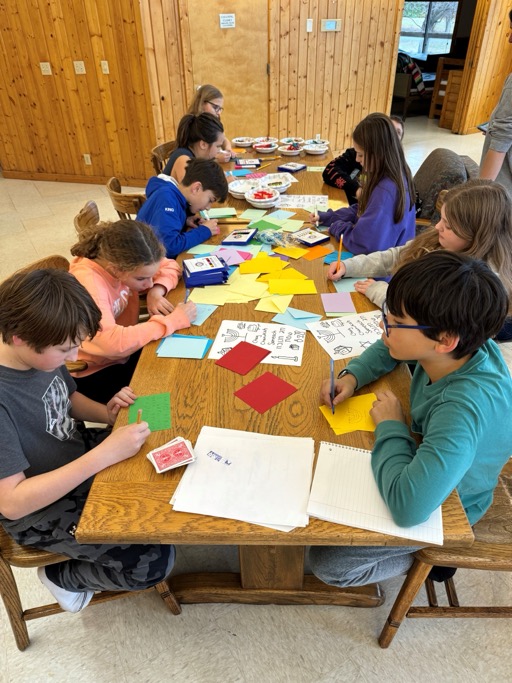 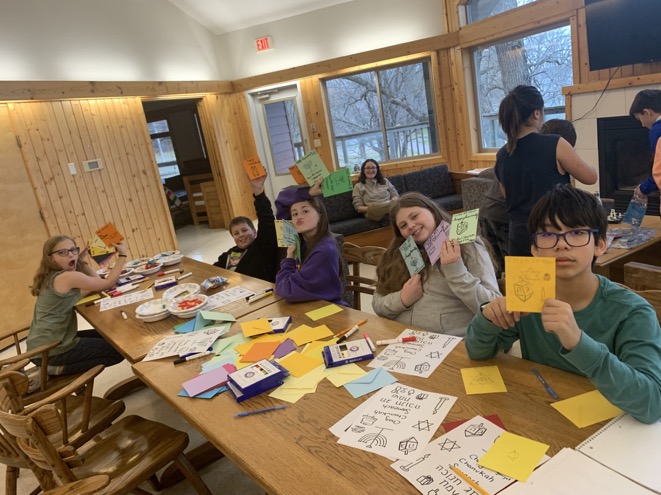 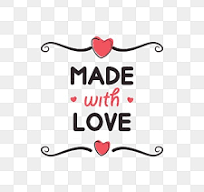 Gift Assembly
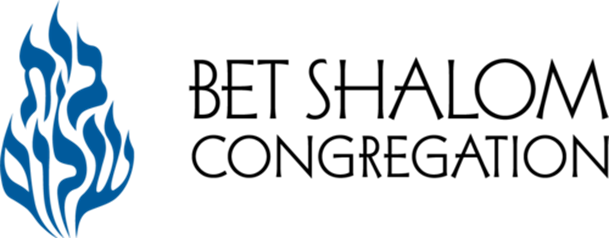 Bet Shalom youth decorating  candy boxes and assembling clothing voucher gifts for recipients to use at PRISM
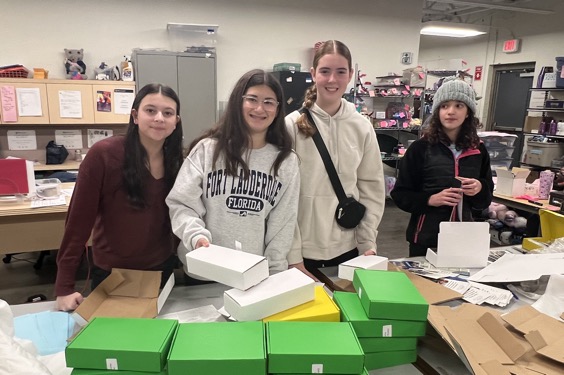 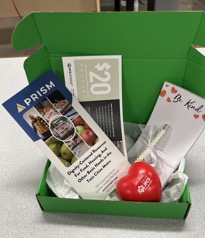 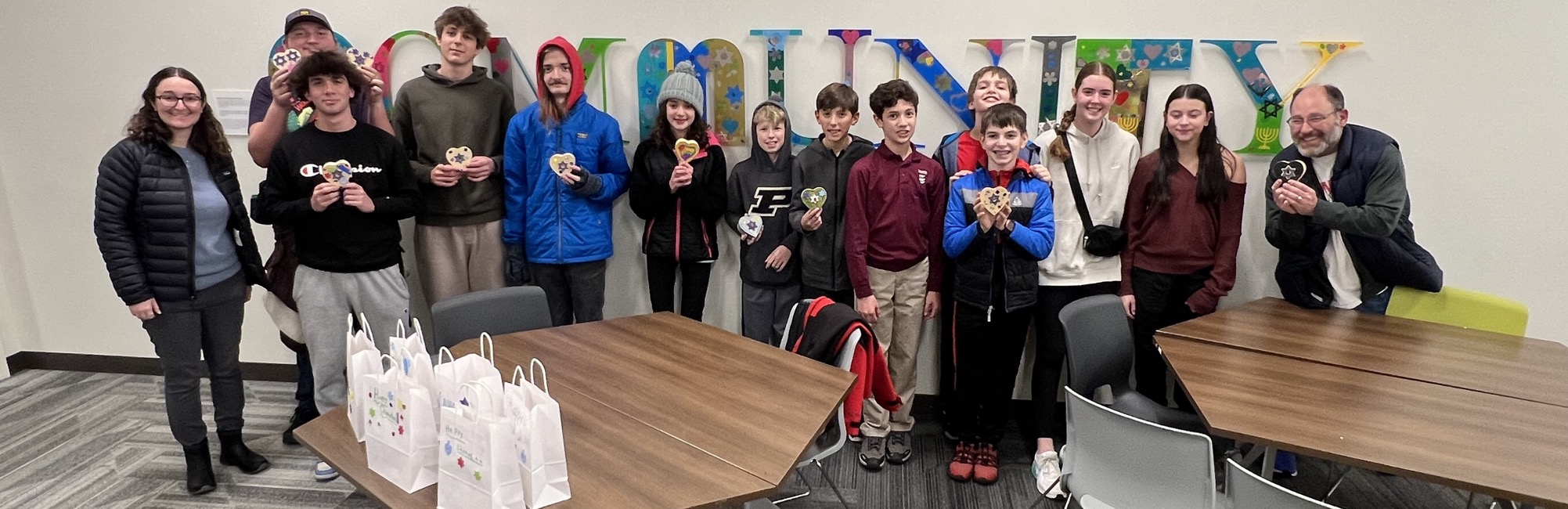 Gift Assembly
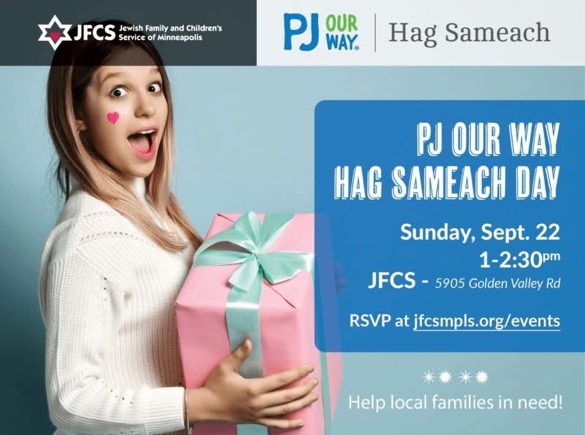 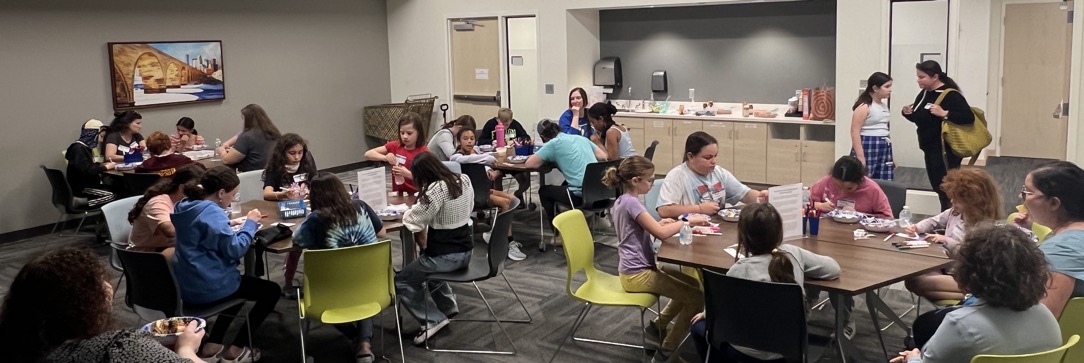 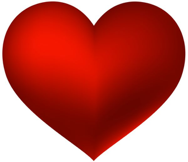 Assembling toiletry bins, warehouse inventory, decorating and more!
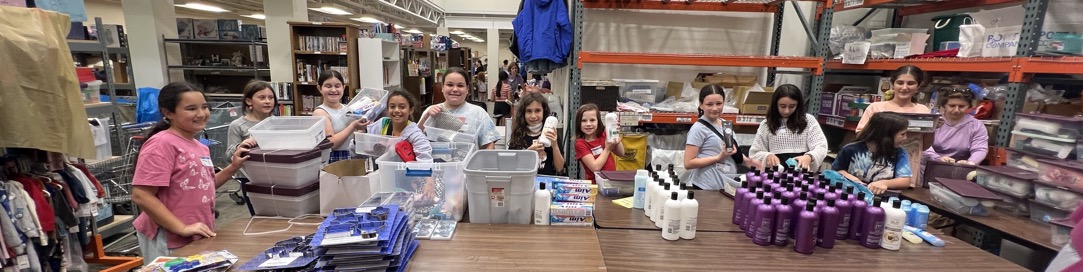 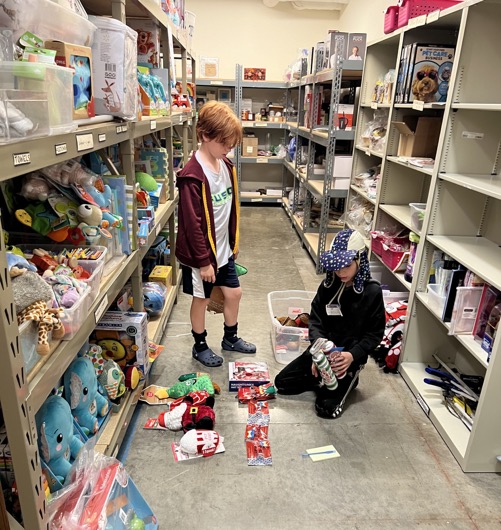 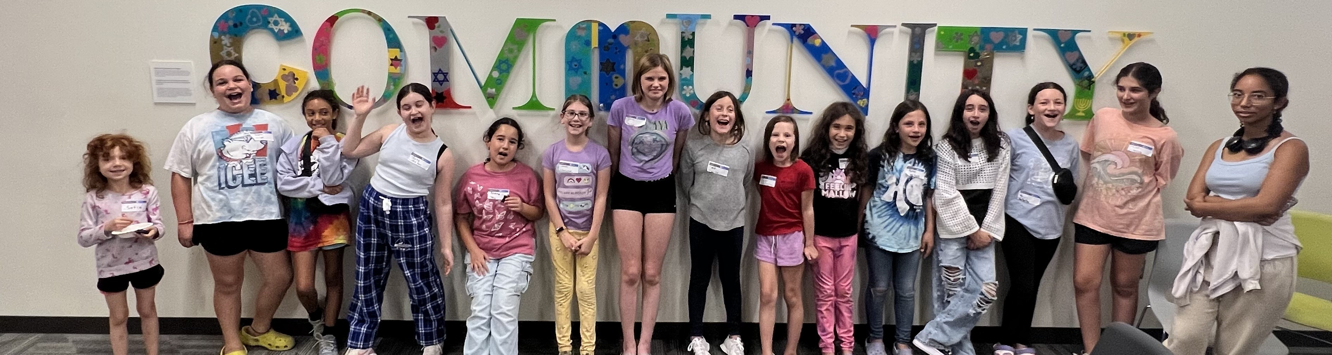 Gift Assembly
Caring Connections participants assembled mitzvah bags, gift wrapped and decorated gifts!
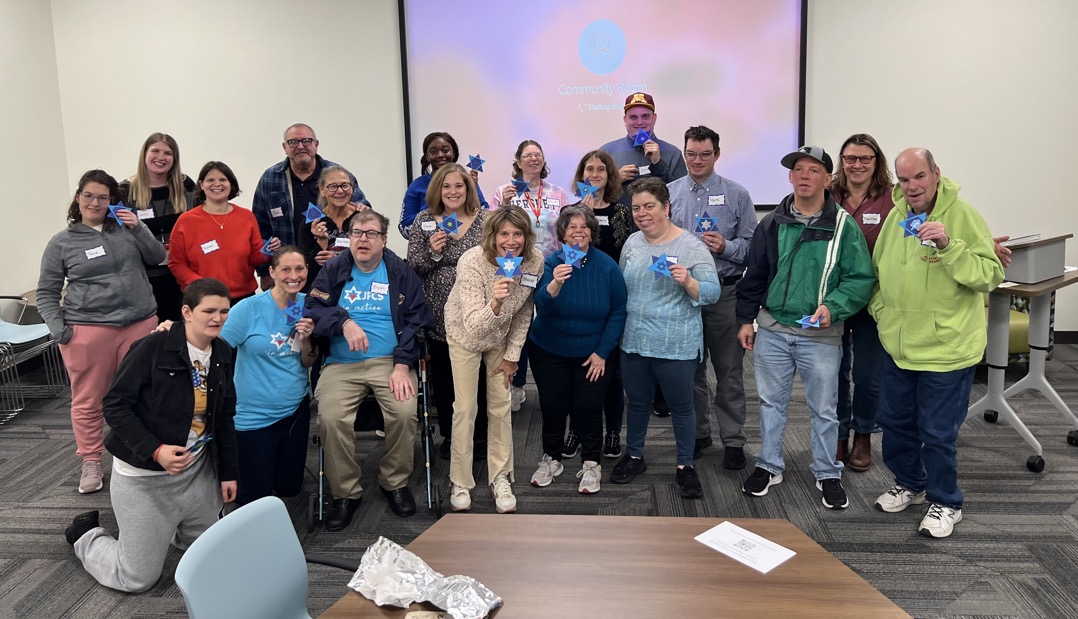 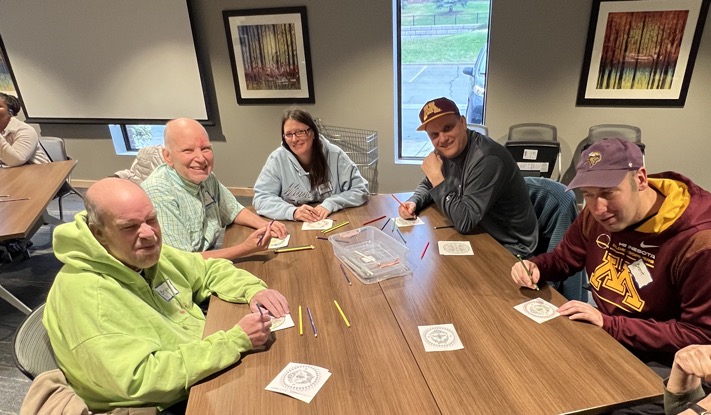 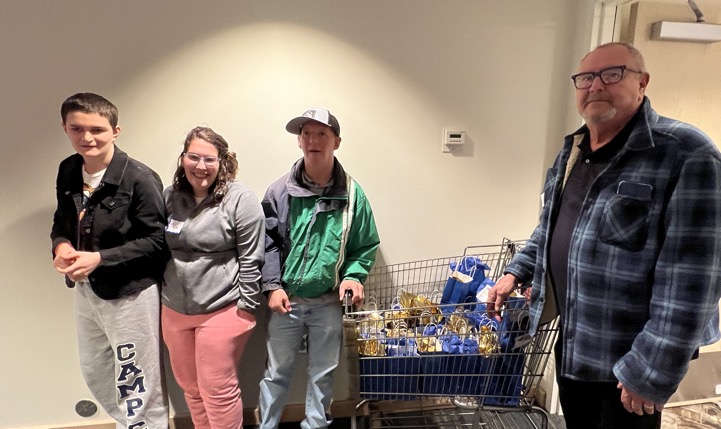 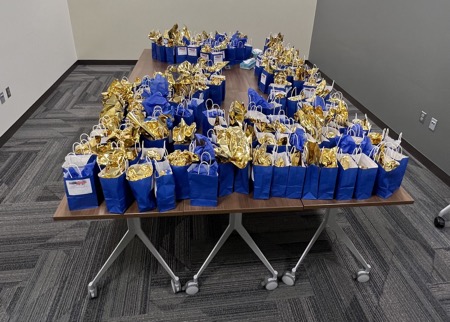 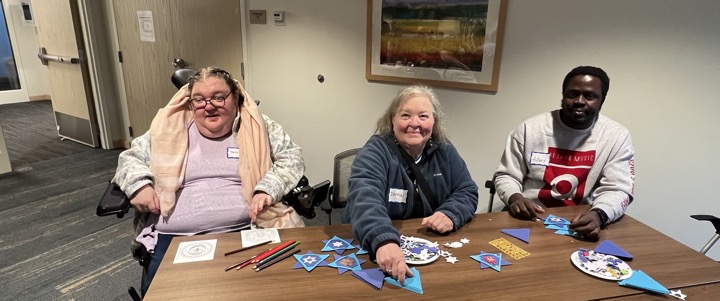 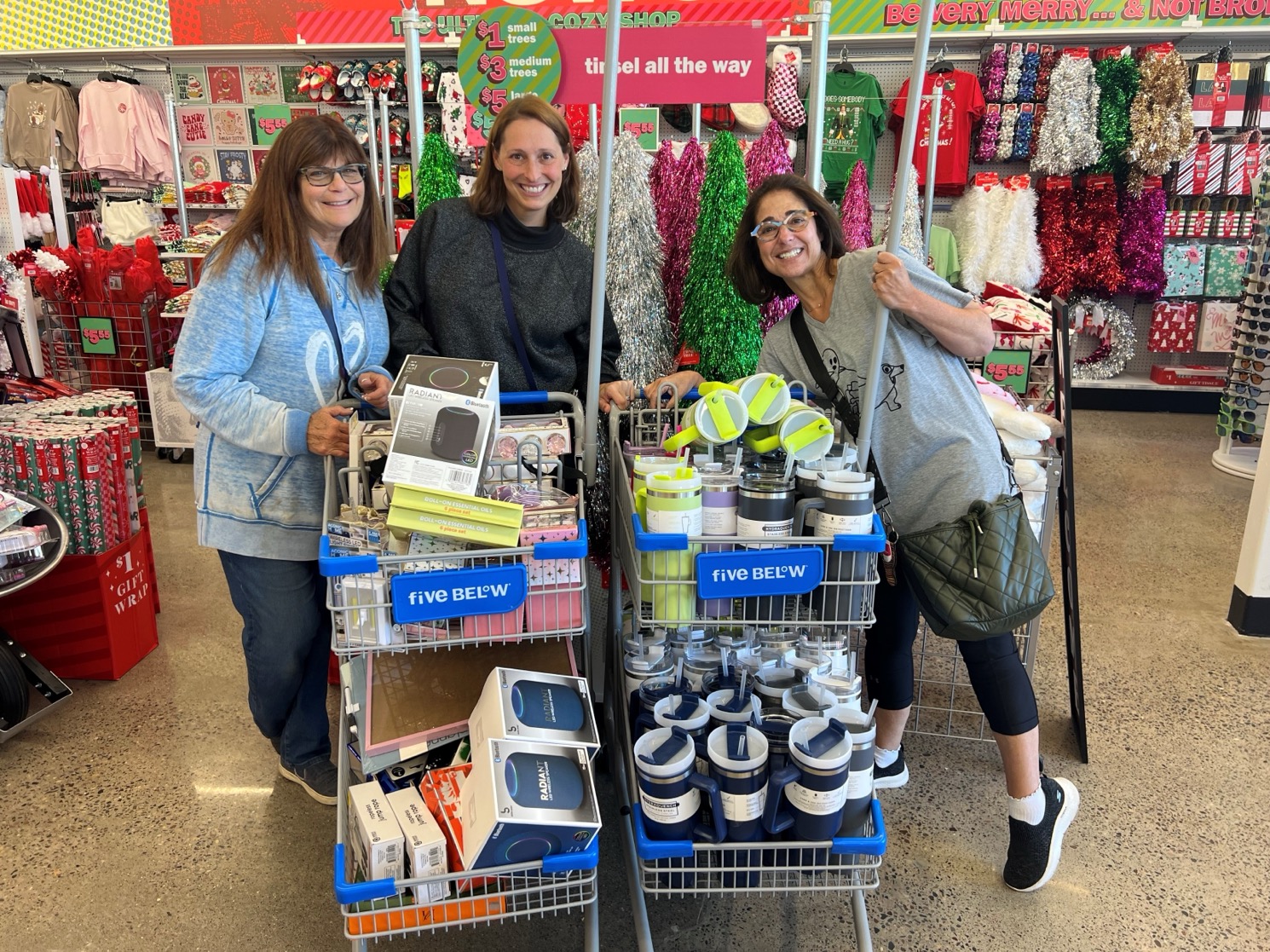 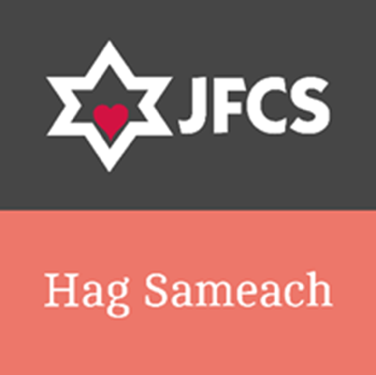 Donations
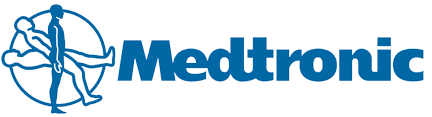 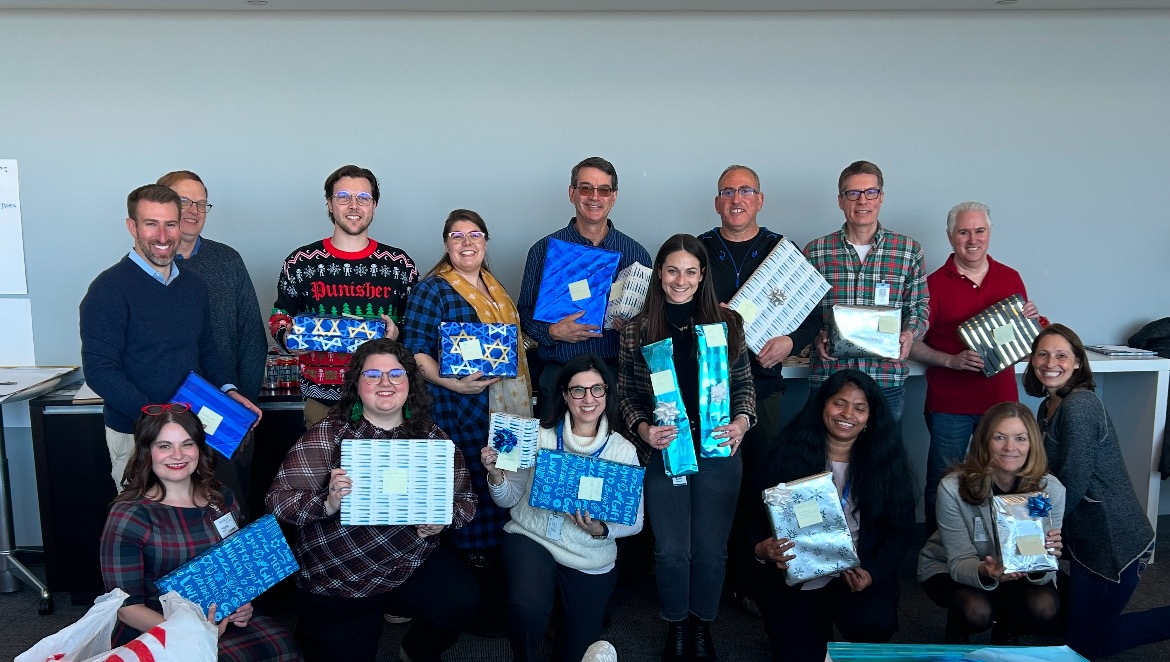 Medtronic Jewish Community (MJC)Employment Resource Group (ERG)Chanukah Party
Donations
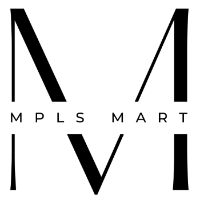 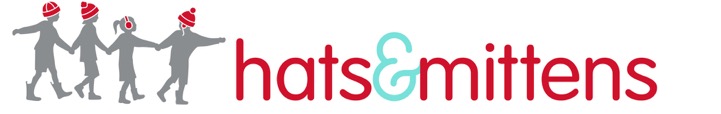 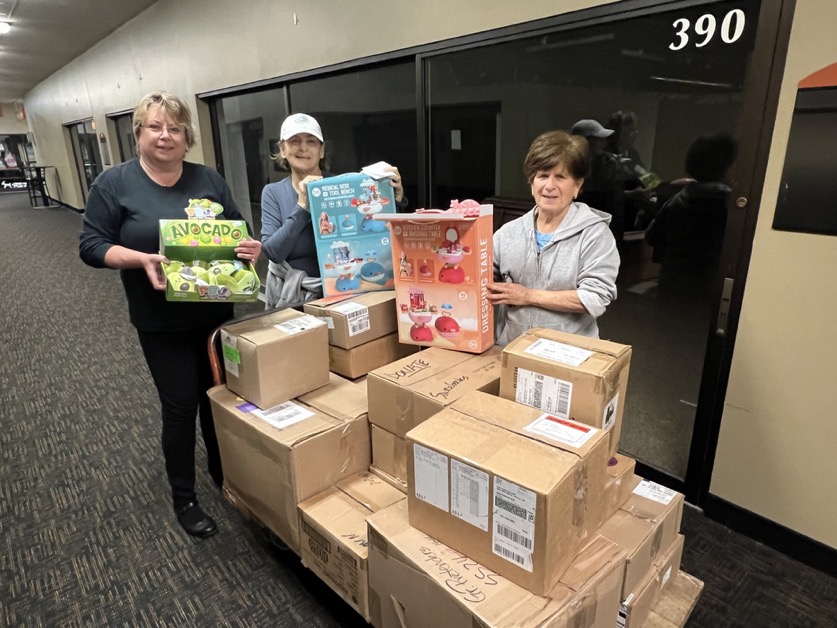 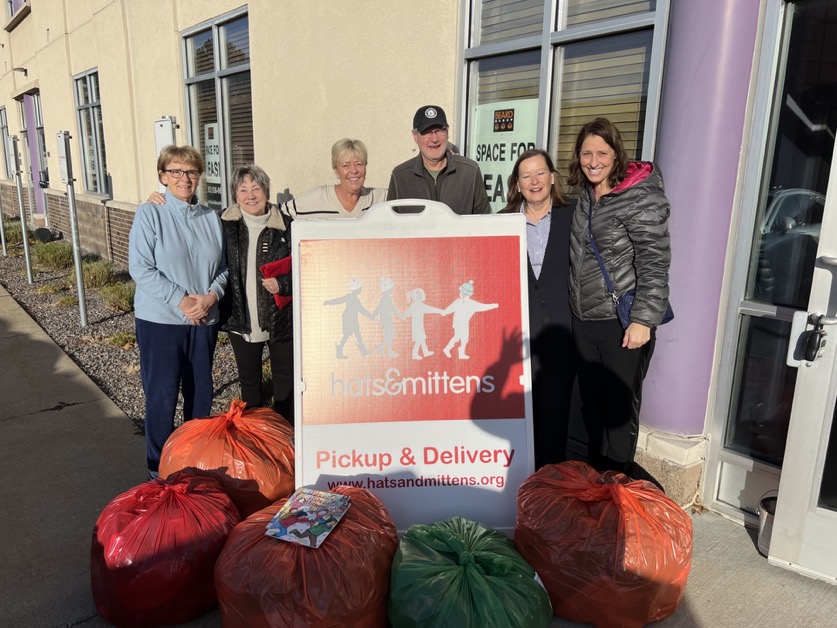 Gift Selection leadership team
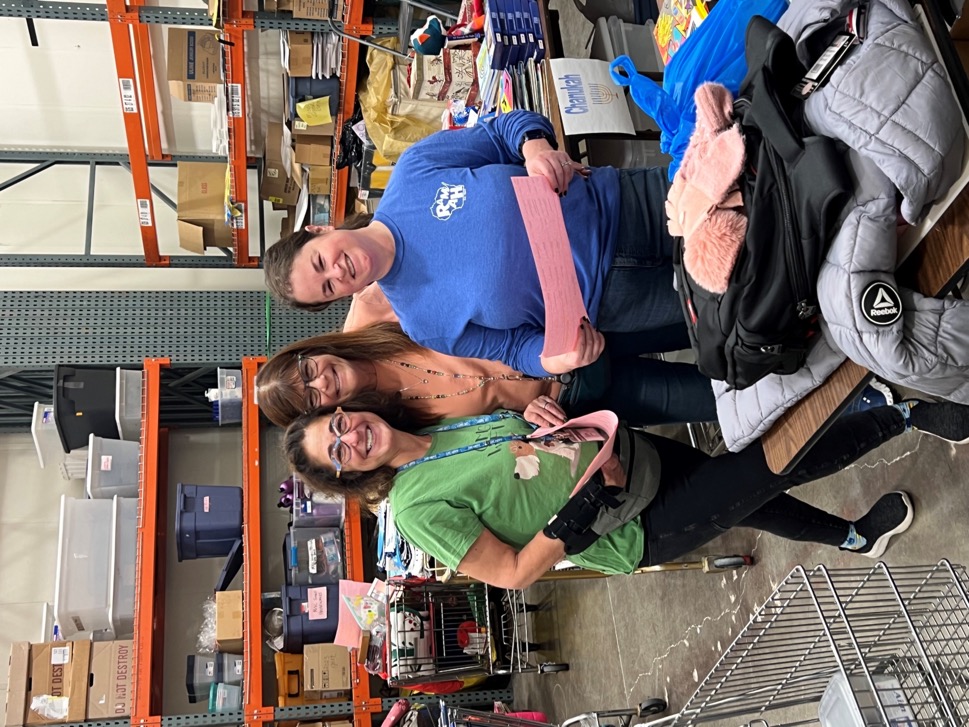 Gift Selection
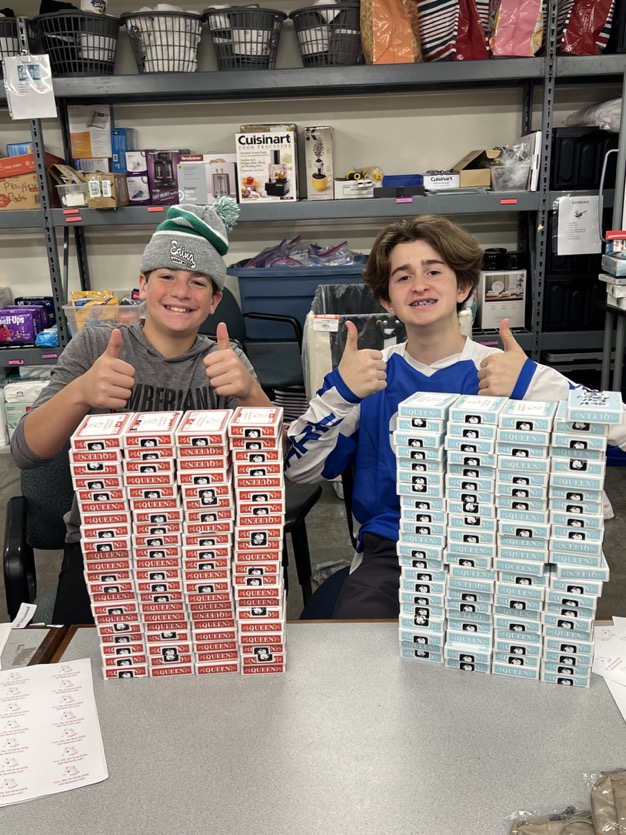 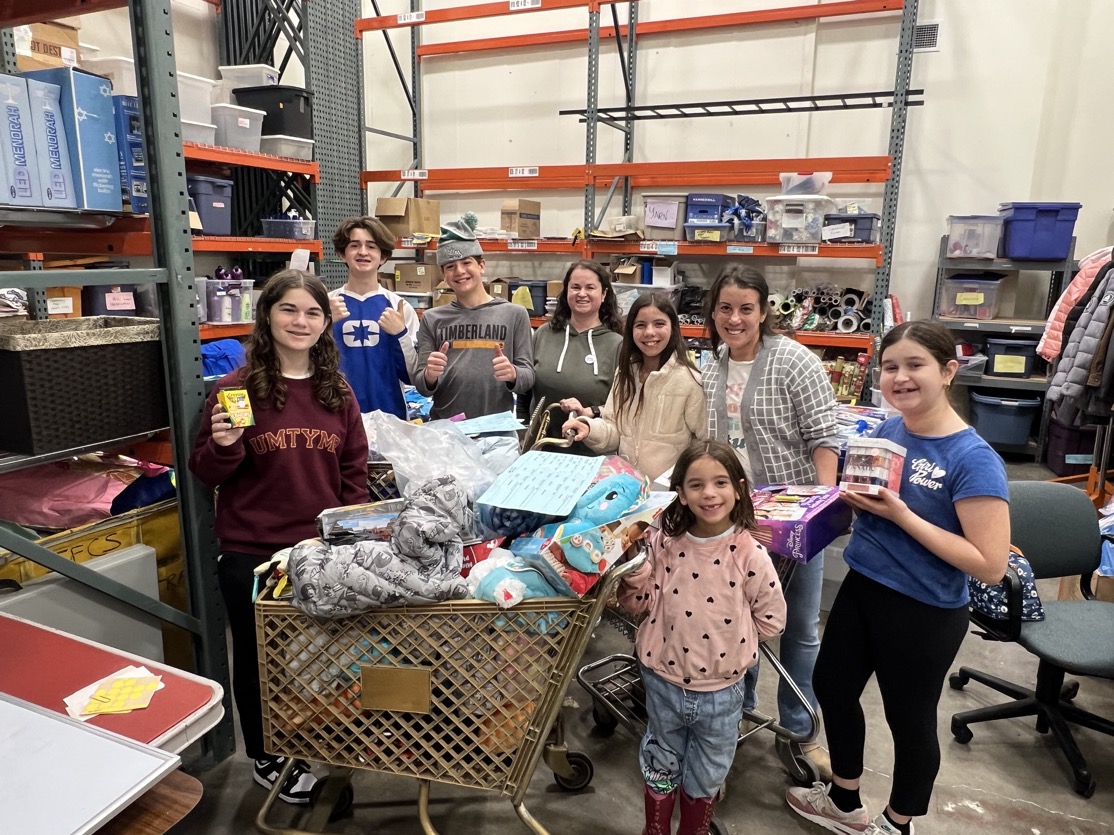 Gift Selection
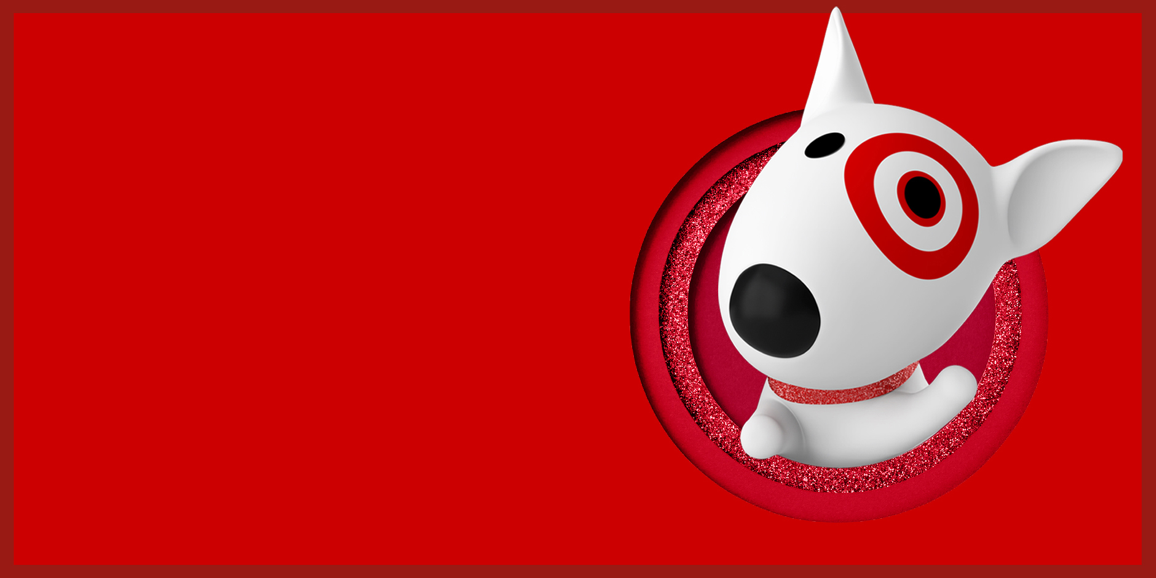 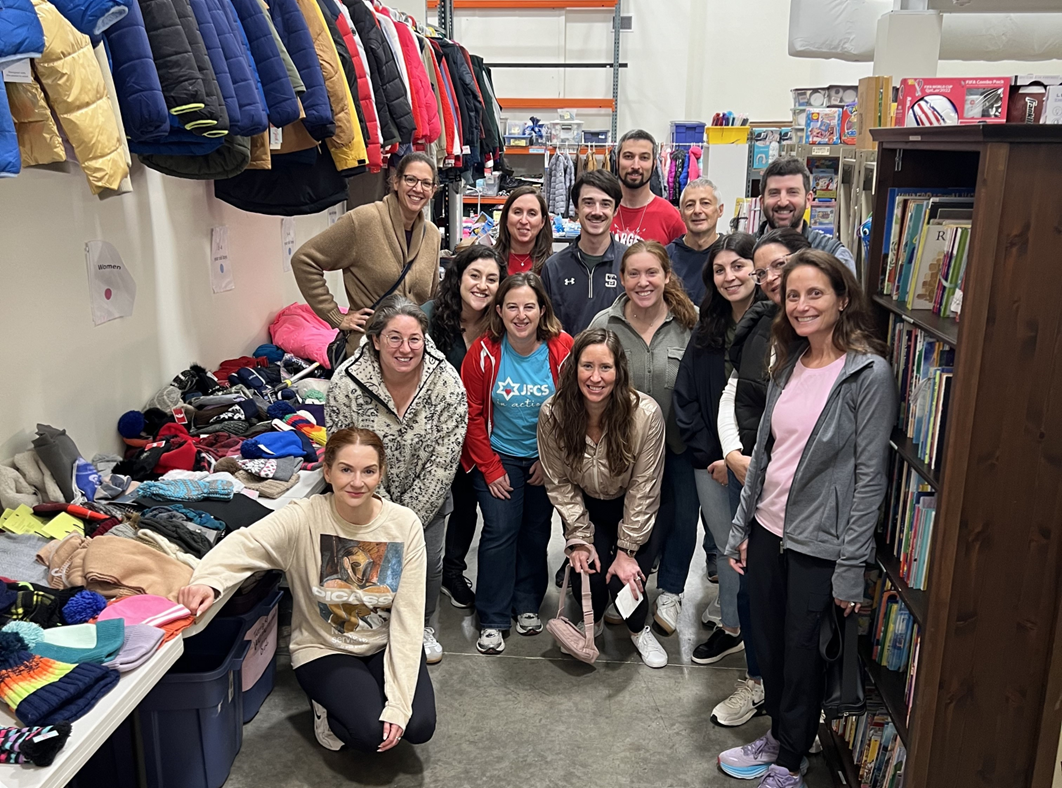 Target Jewish Employee Resource Group (ERG)
Gift Selection
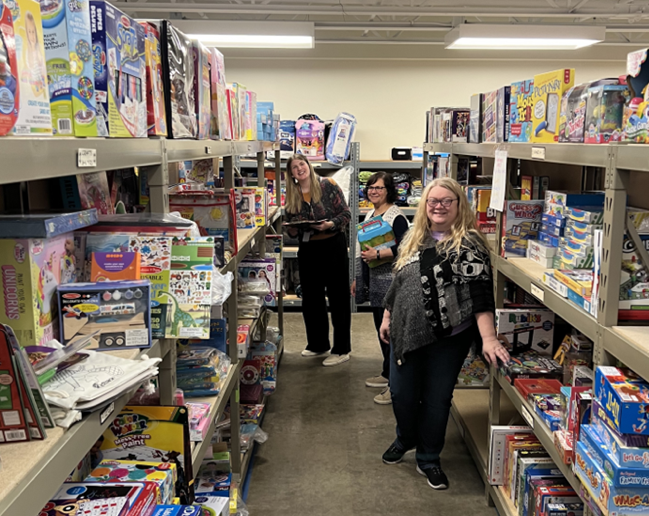 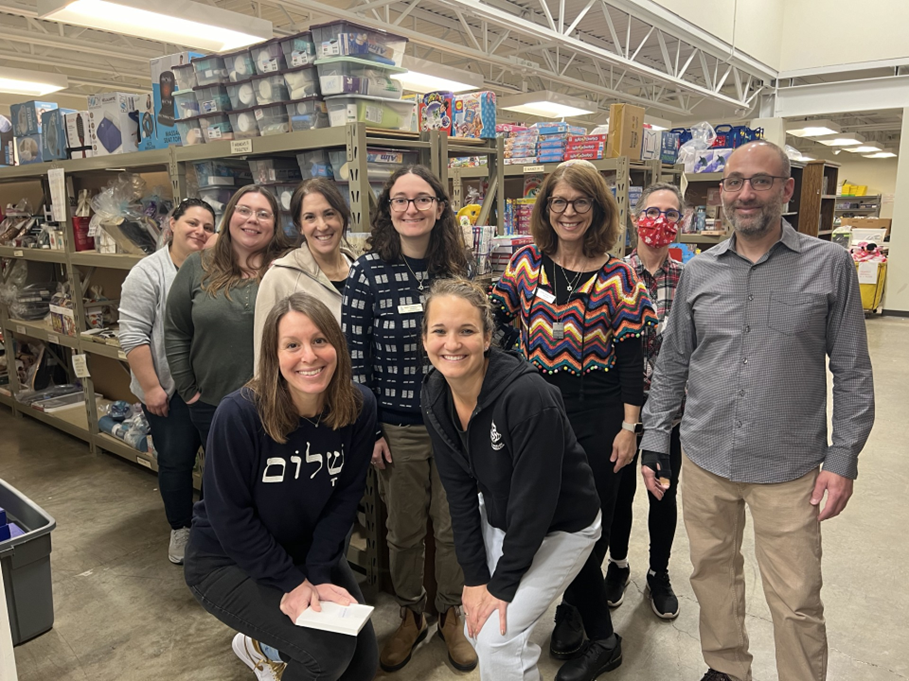 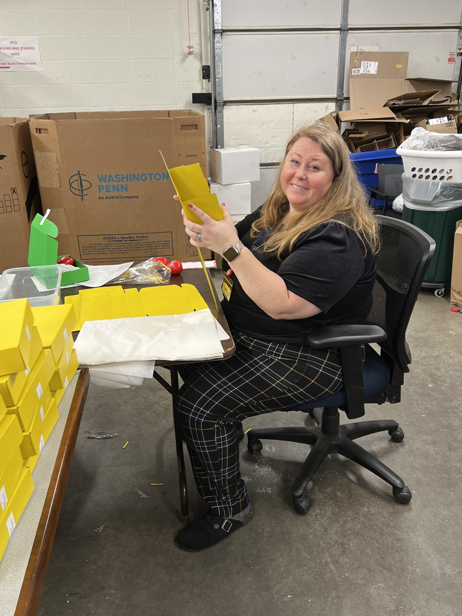 JFCS ELT (executive leadership team)
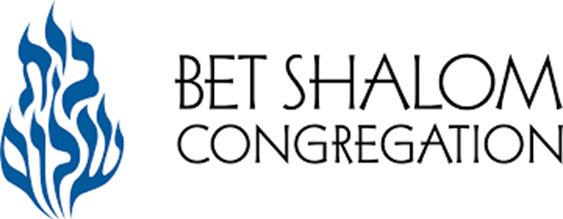 Gift Selection
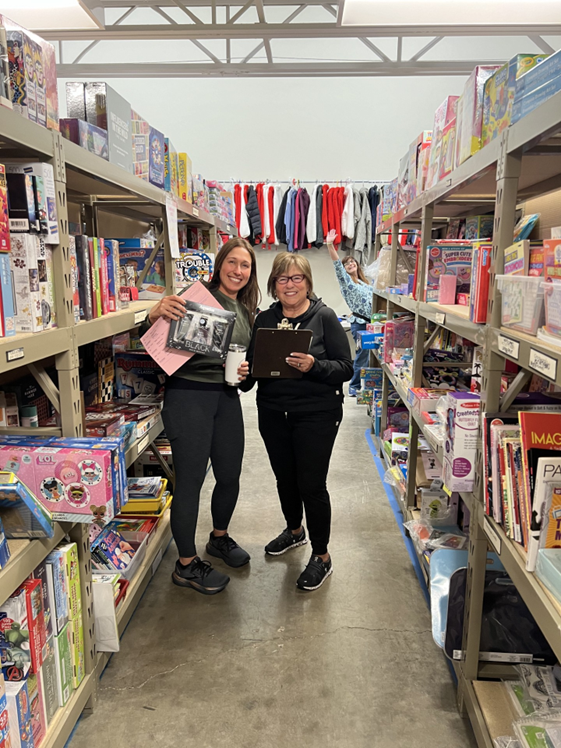 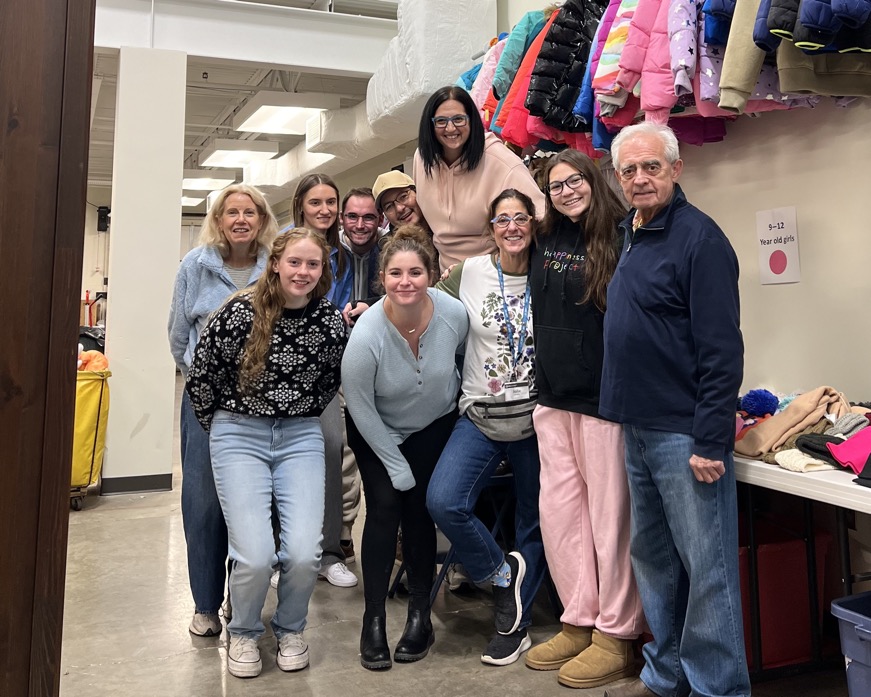 Gift Wrap
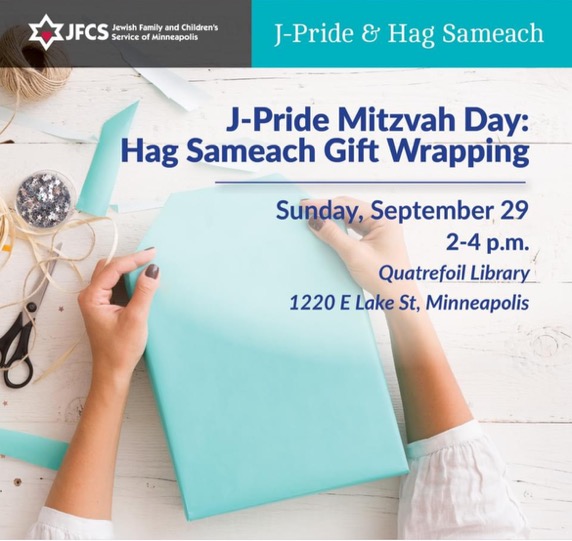 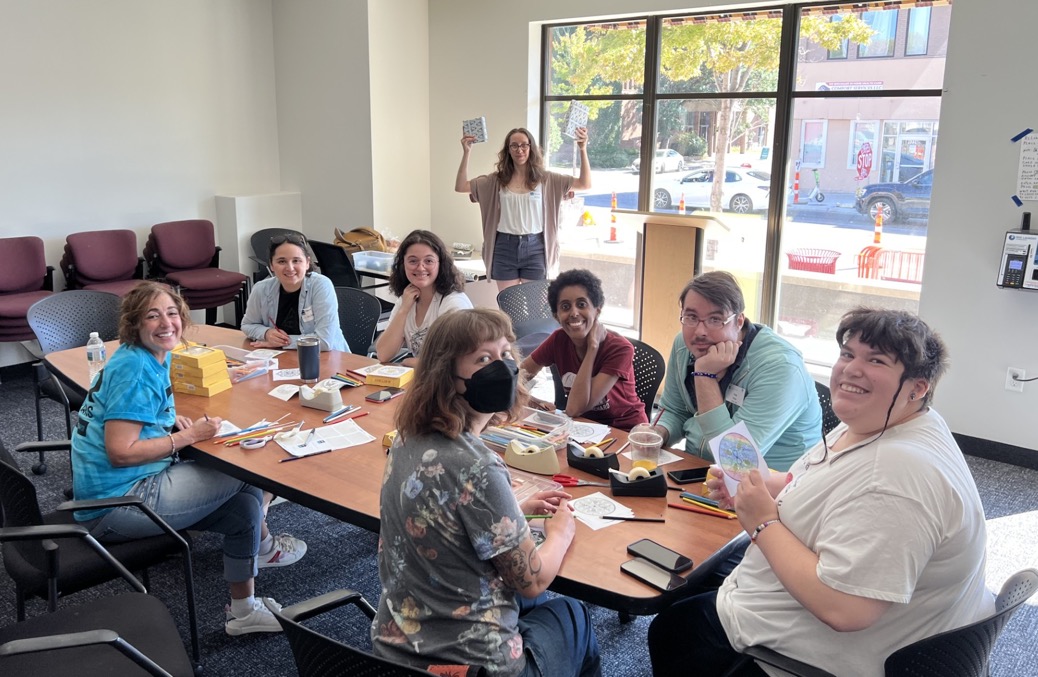 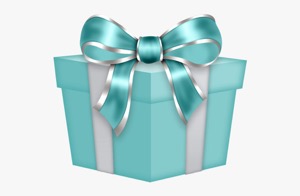 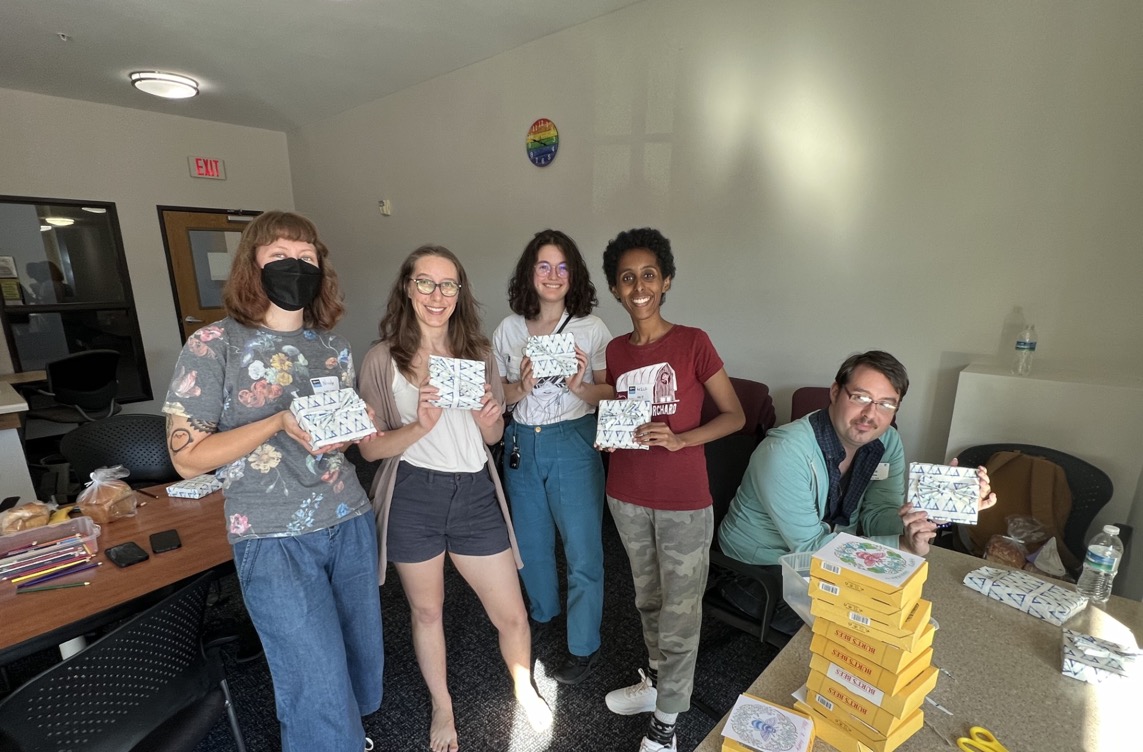 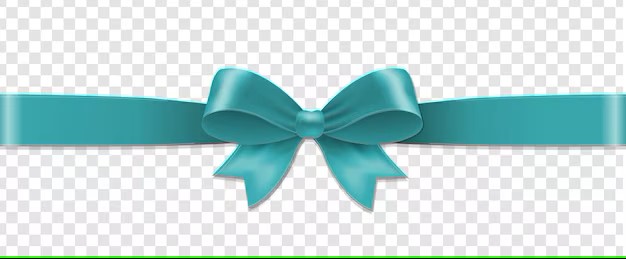 Gift wrap
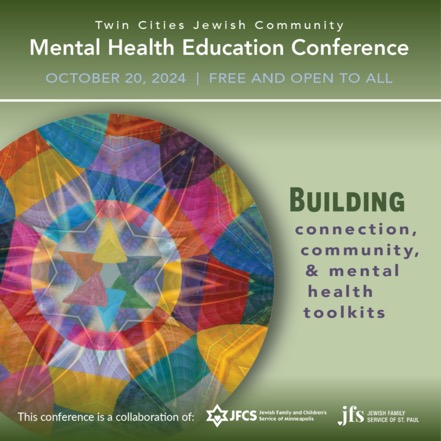 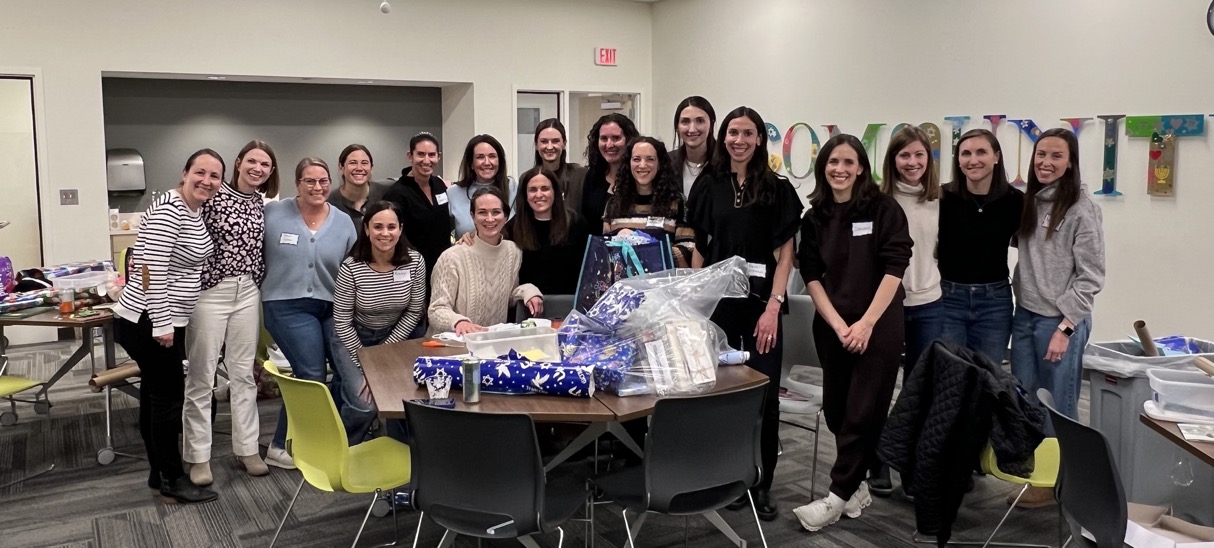 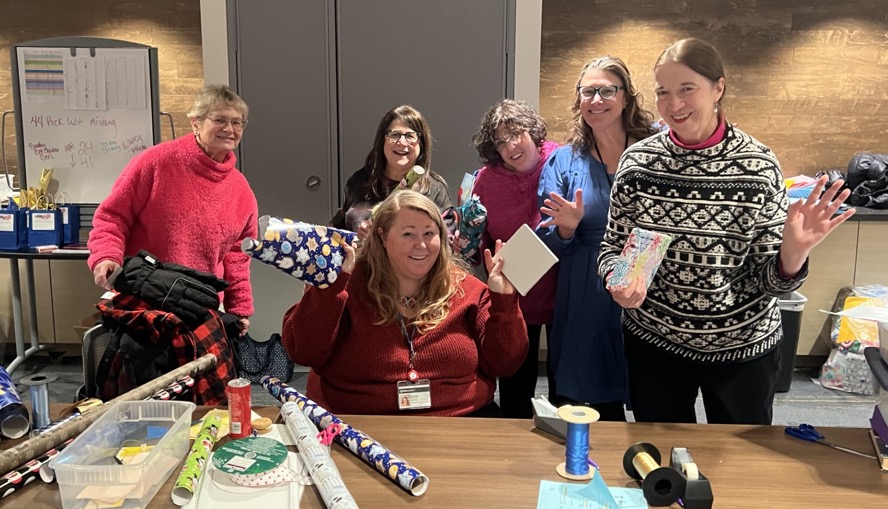 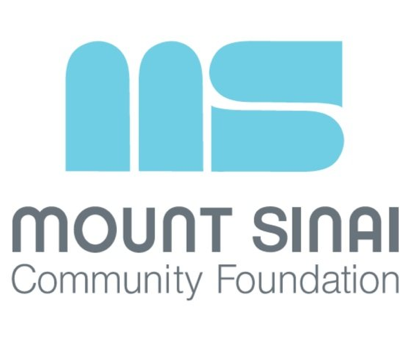 Gift wrap
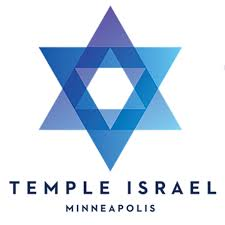 TIPTY (Temple Israel Program for Temple Youth) 
gift wrap event!
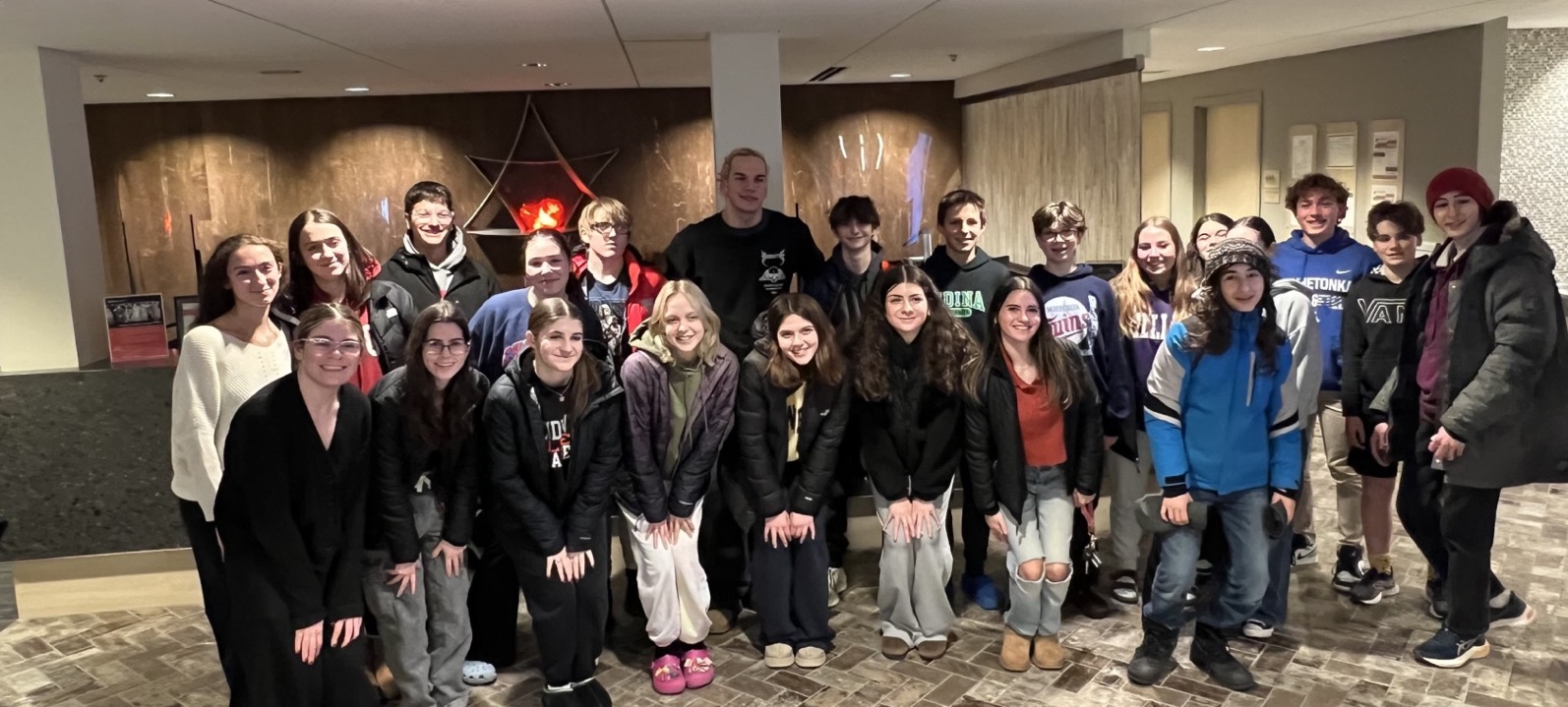 Gift wrap
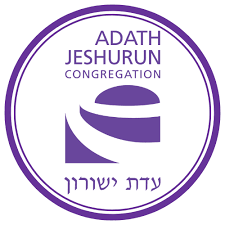 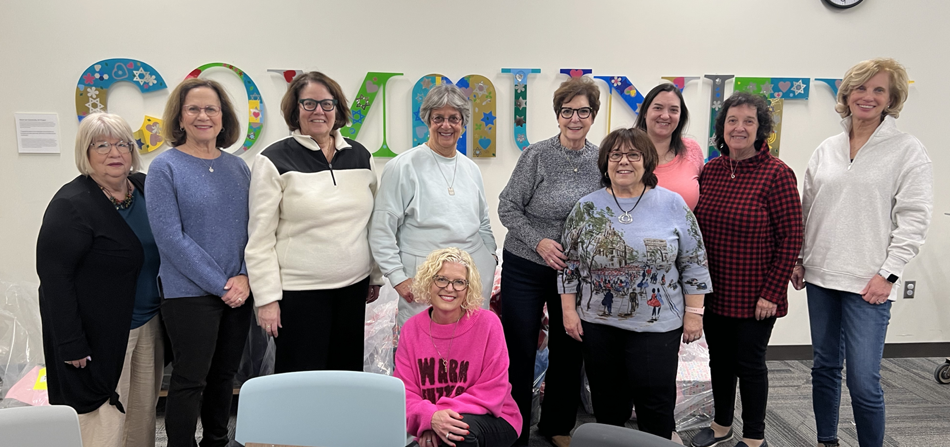 The Adath Atid (50’s+ group)
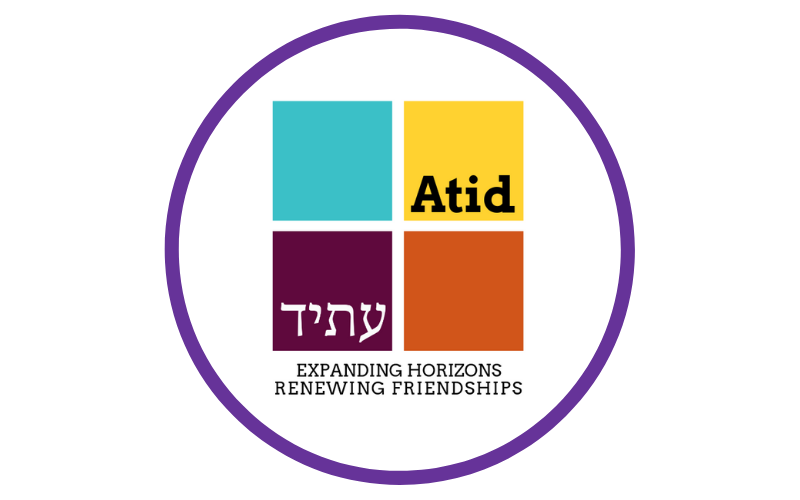 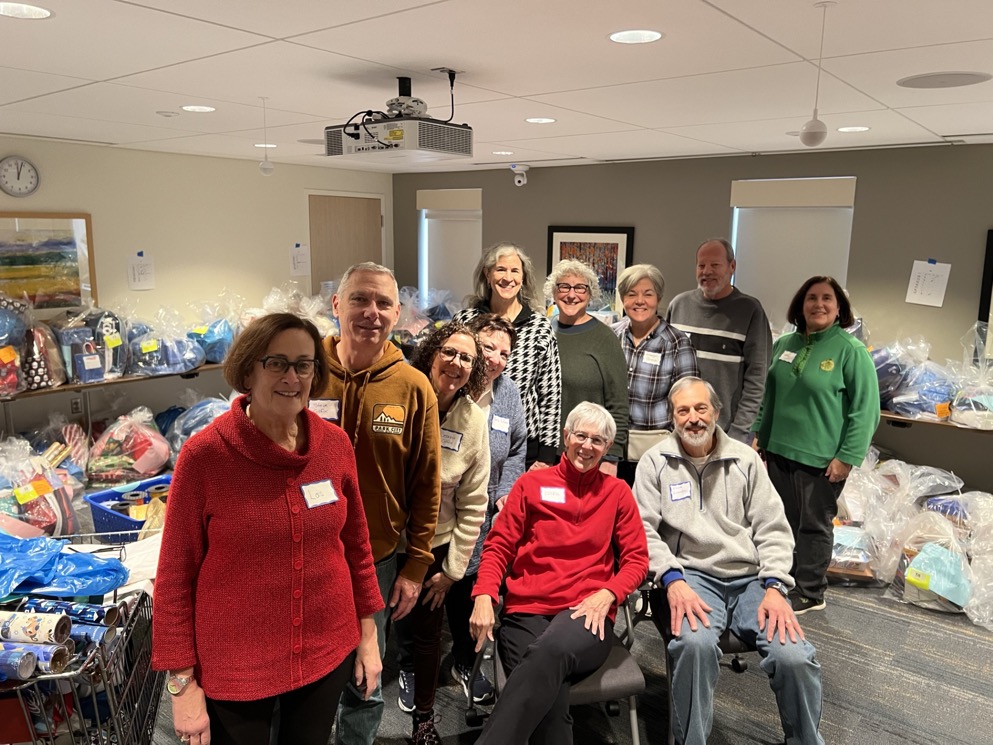 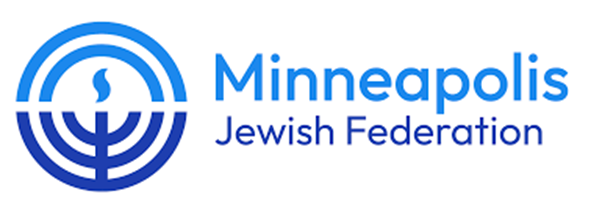 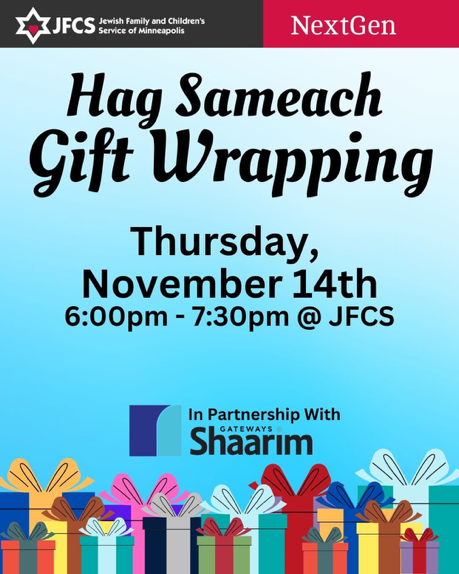 Gift Wrap
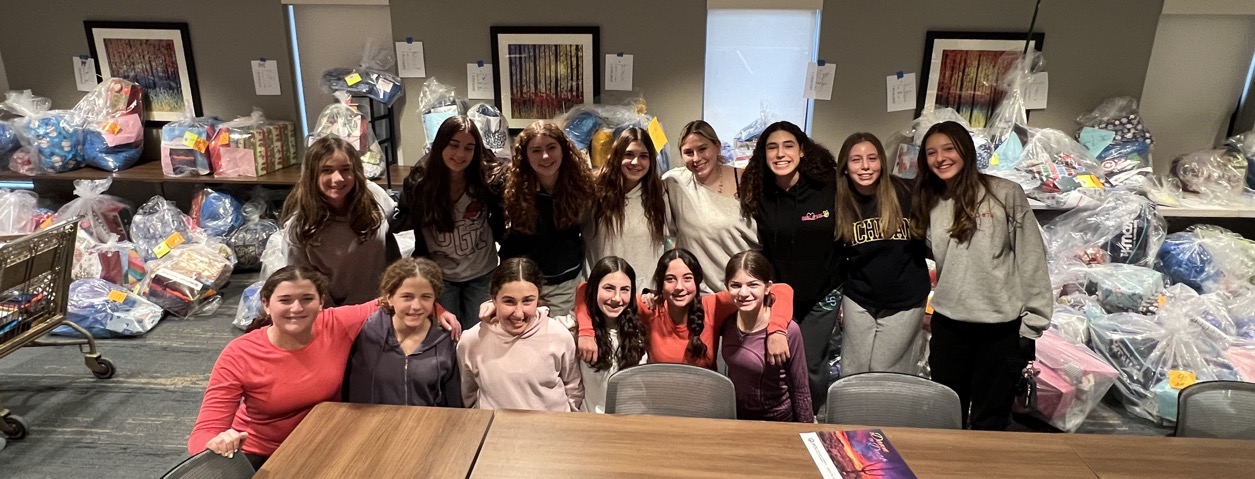 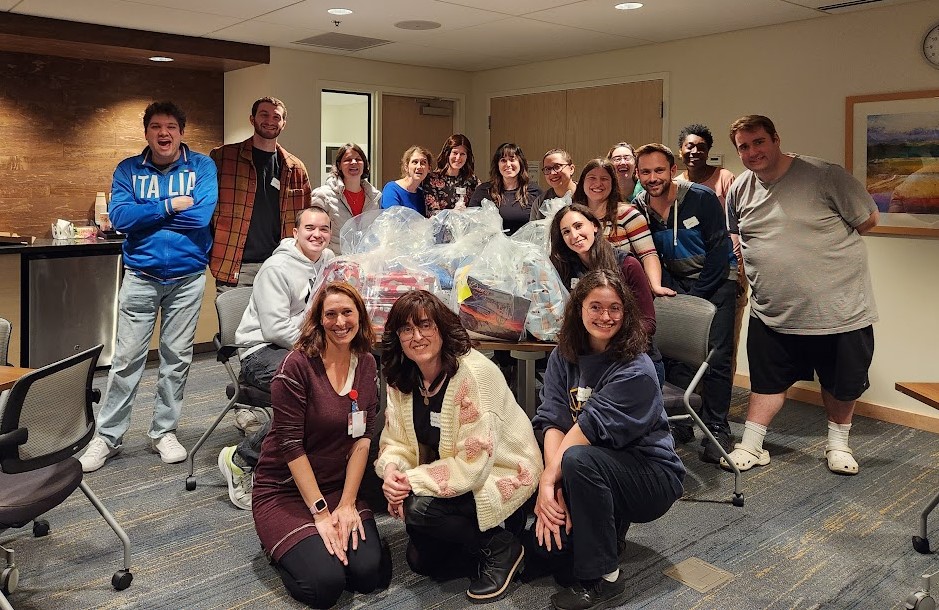 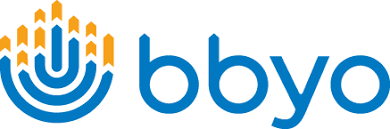 Gift Wrap
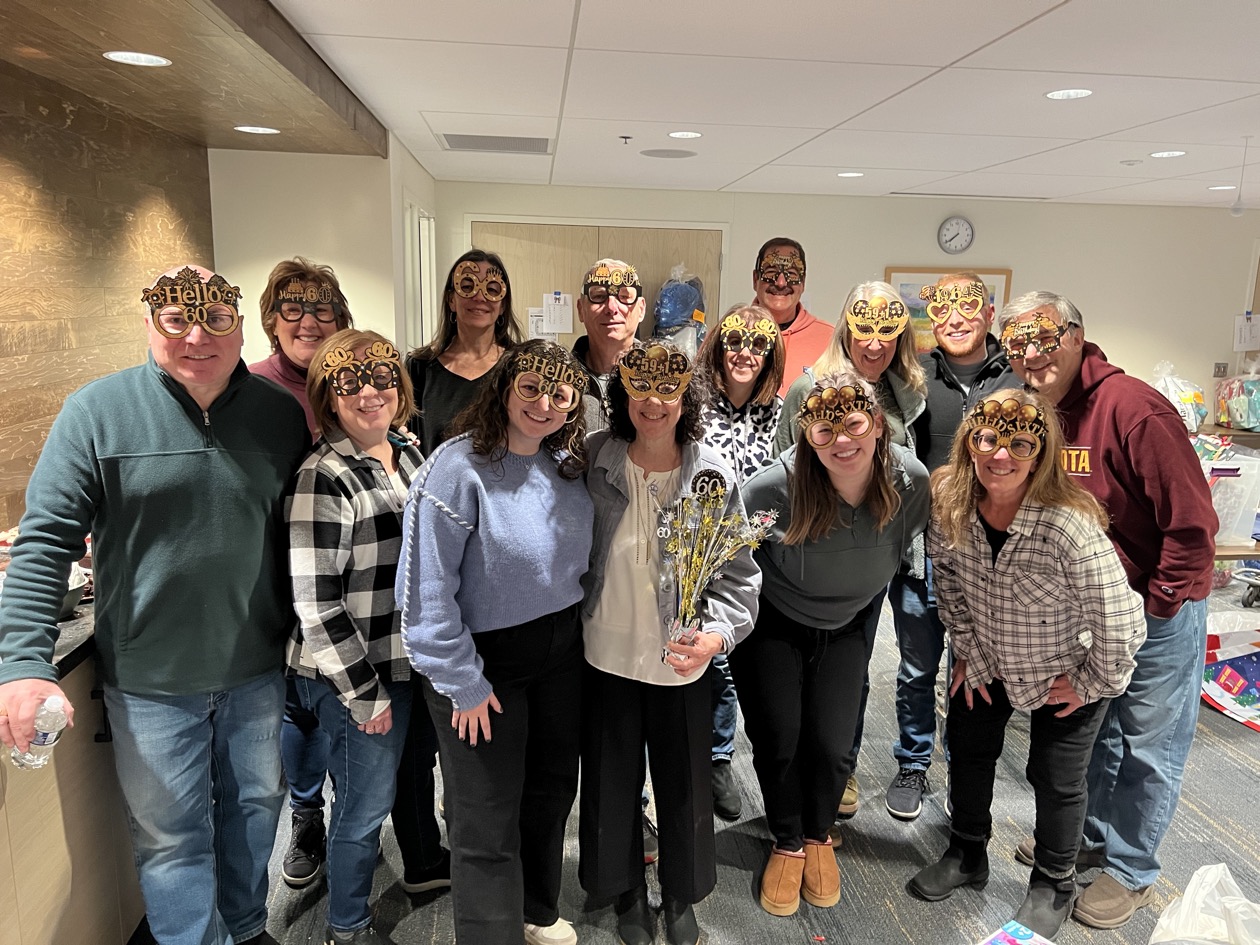 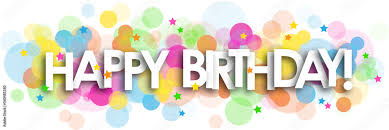 What better way to celebrate your birthday than gathering friends and family to wrap gifts!
Gift Wrap
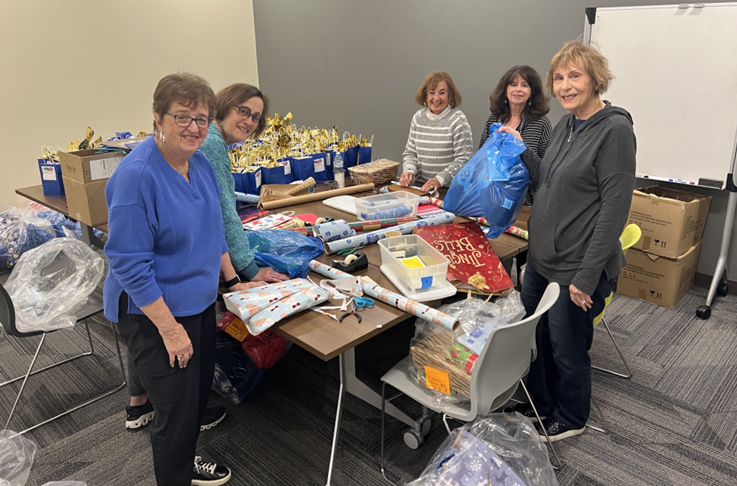 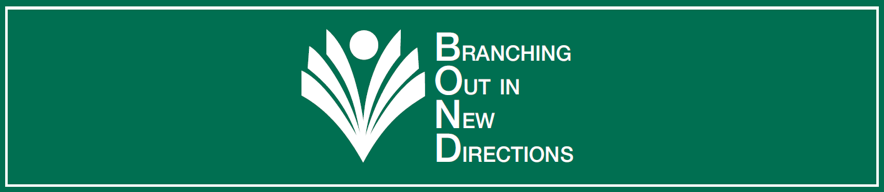 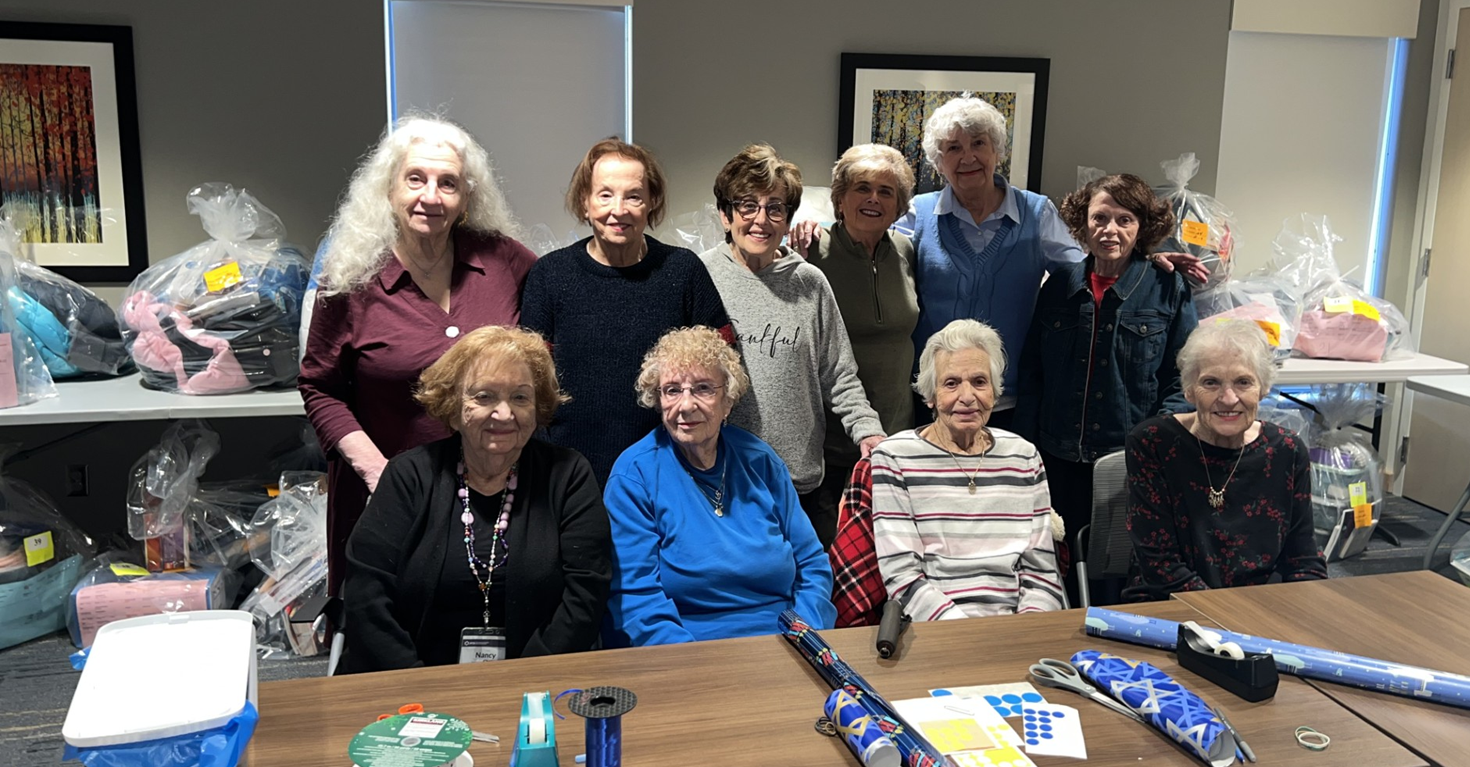 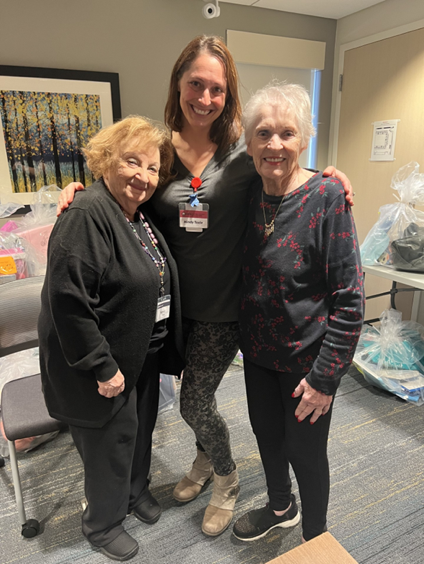 Gift Wrap
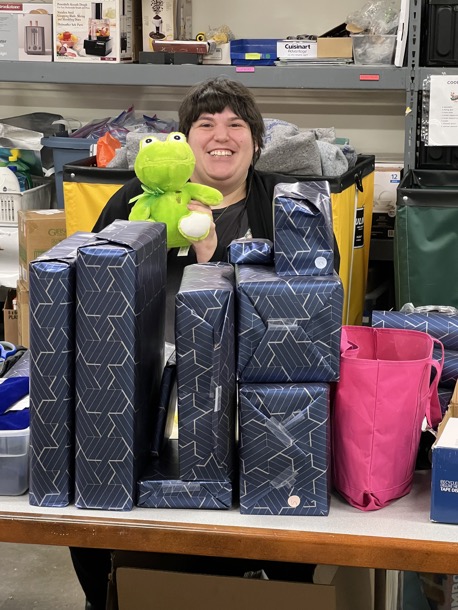 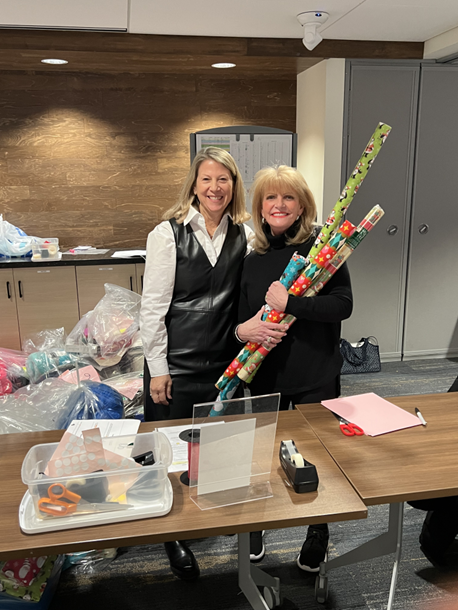 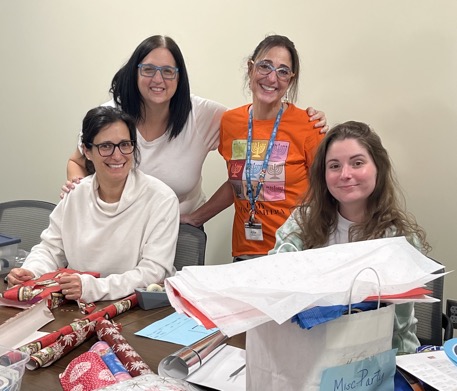 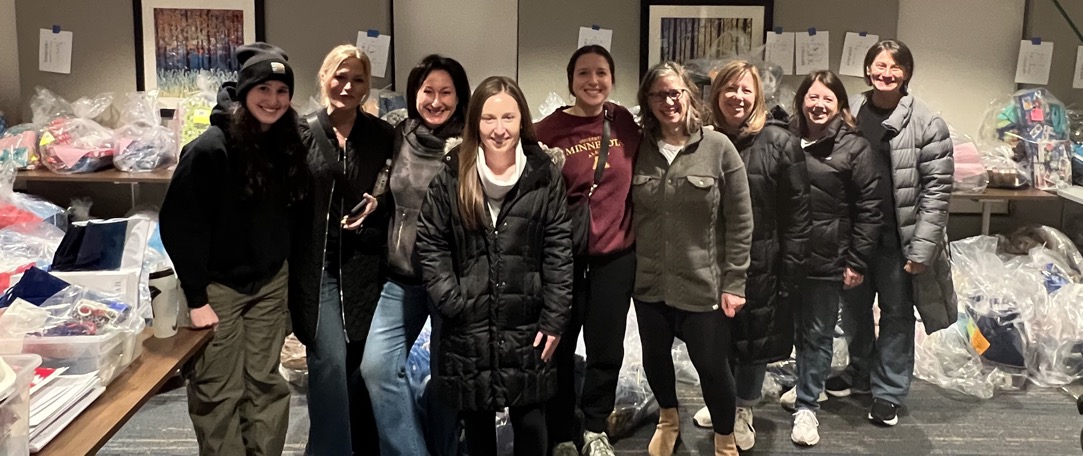 Delivery leadership team
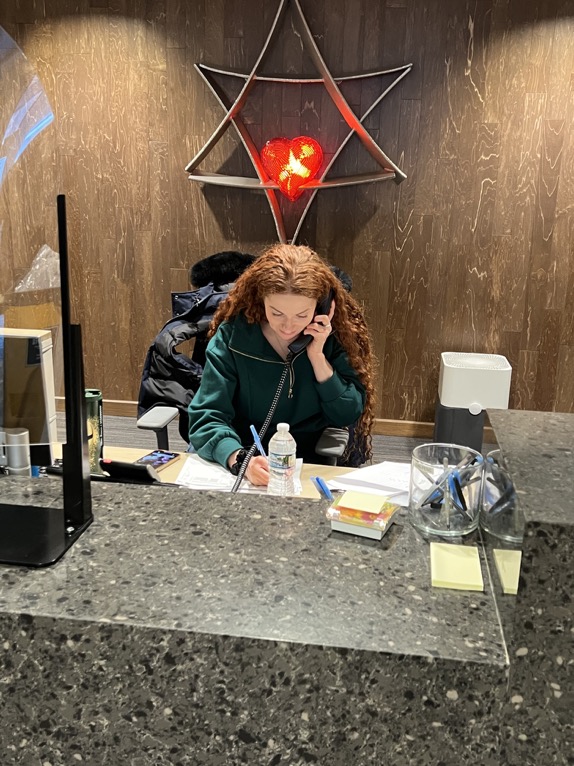 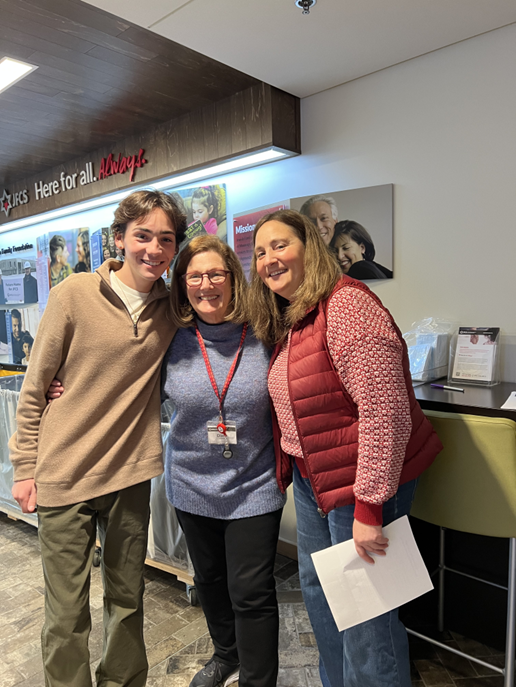 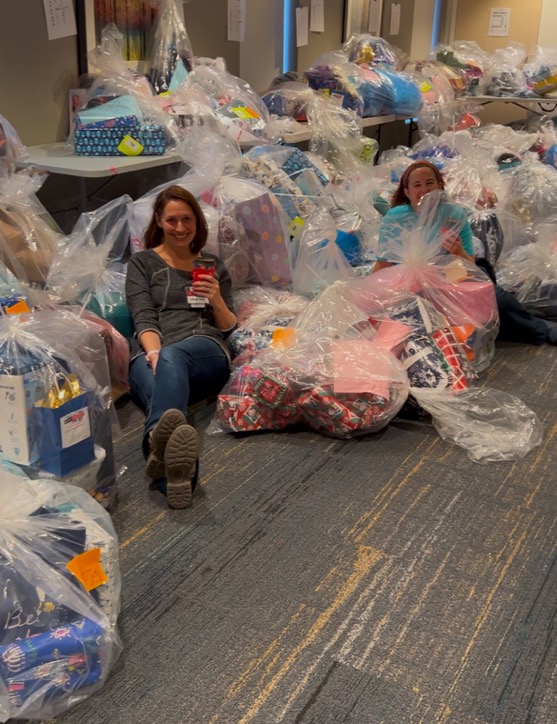 Delivery
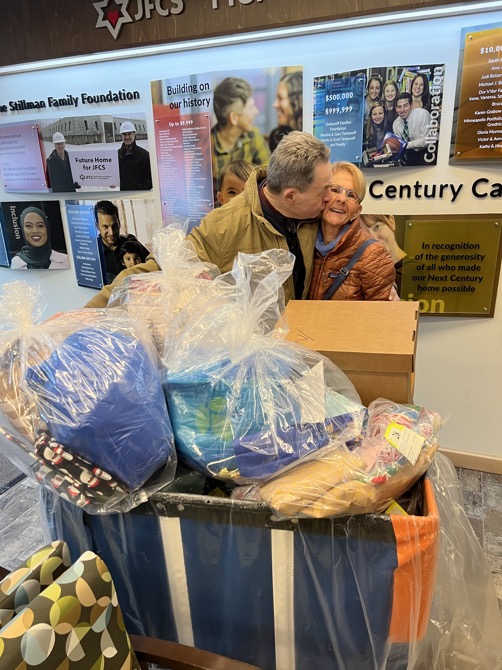 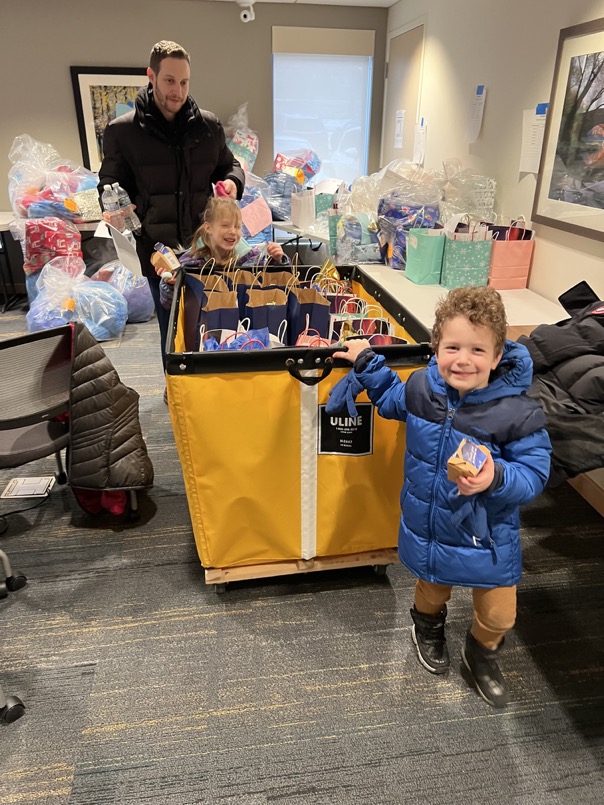 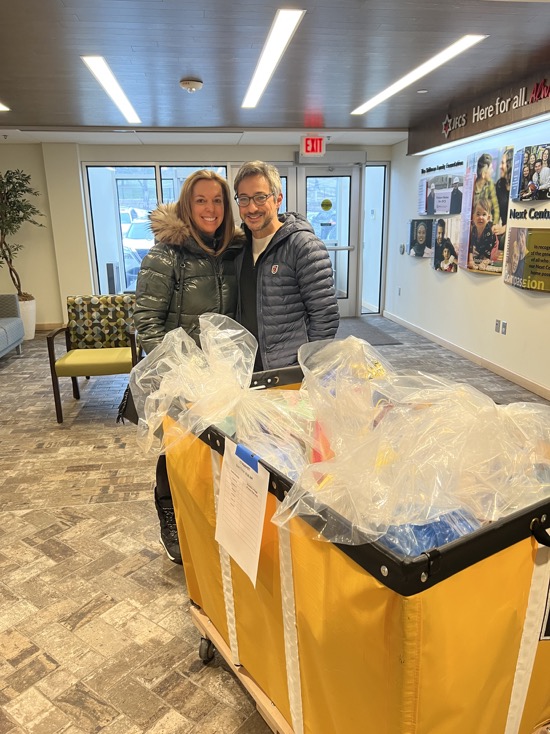 Case Managers delivering!
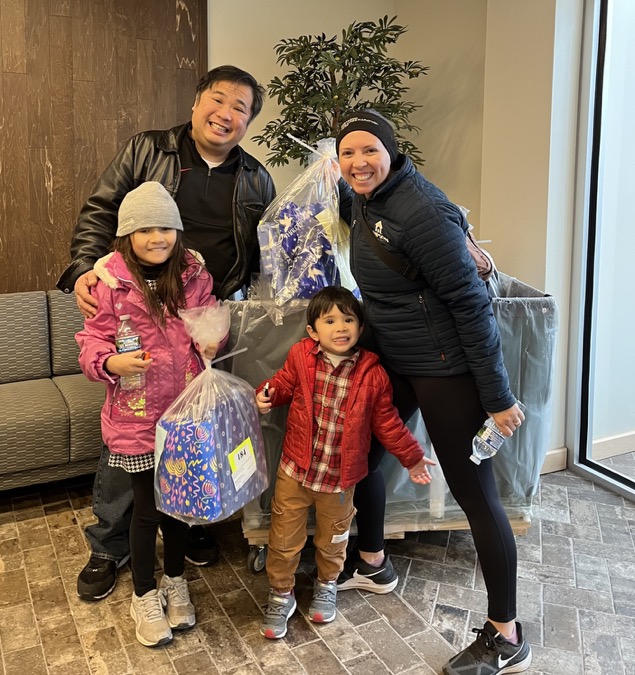 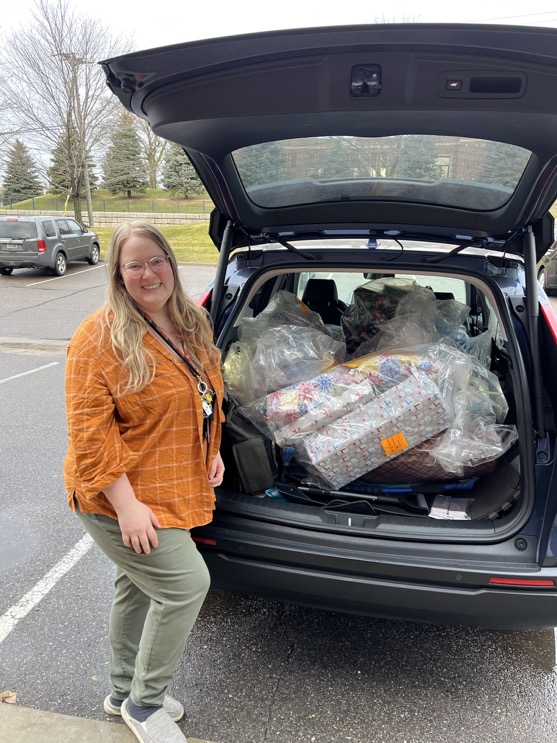 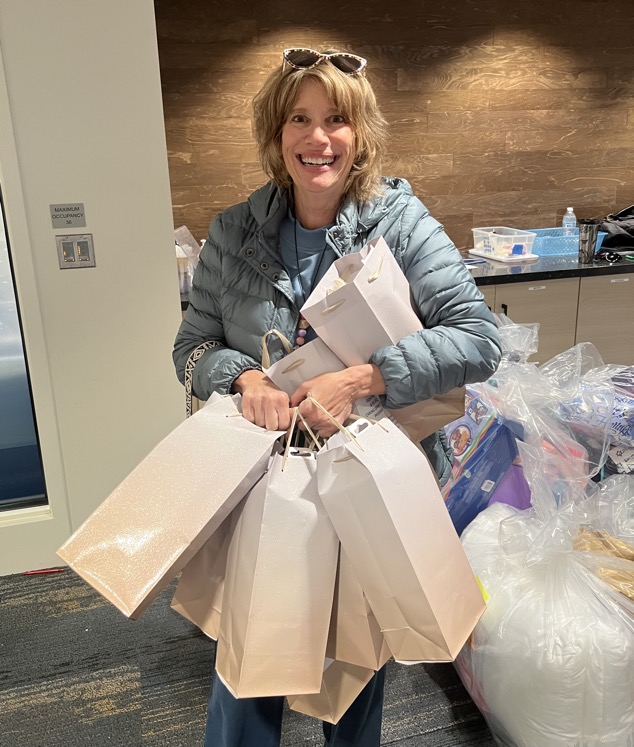 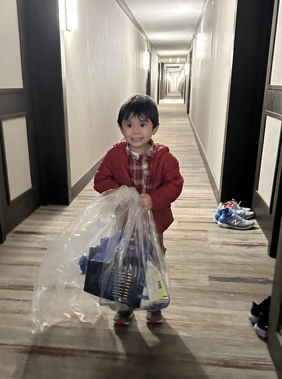 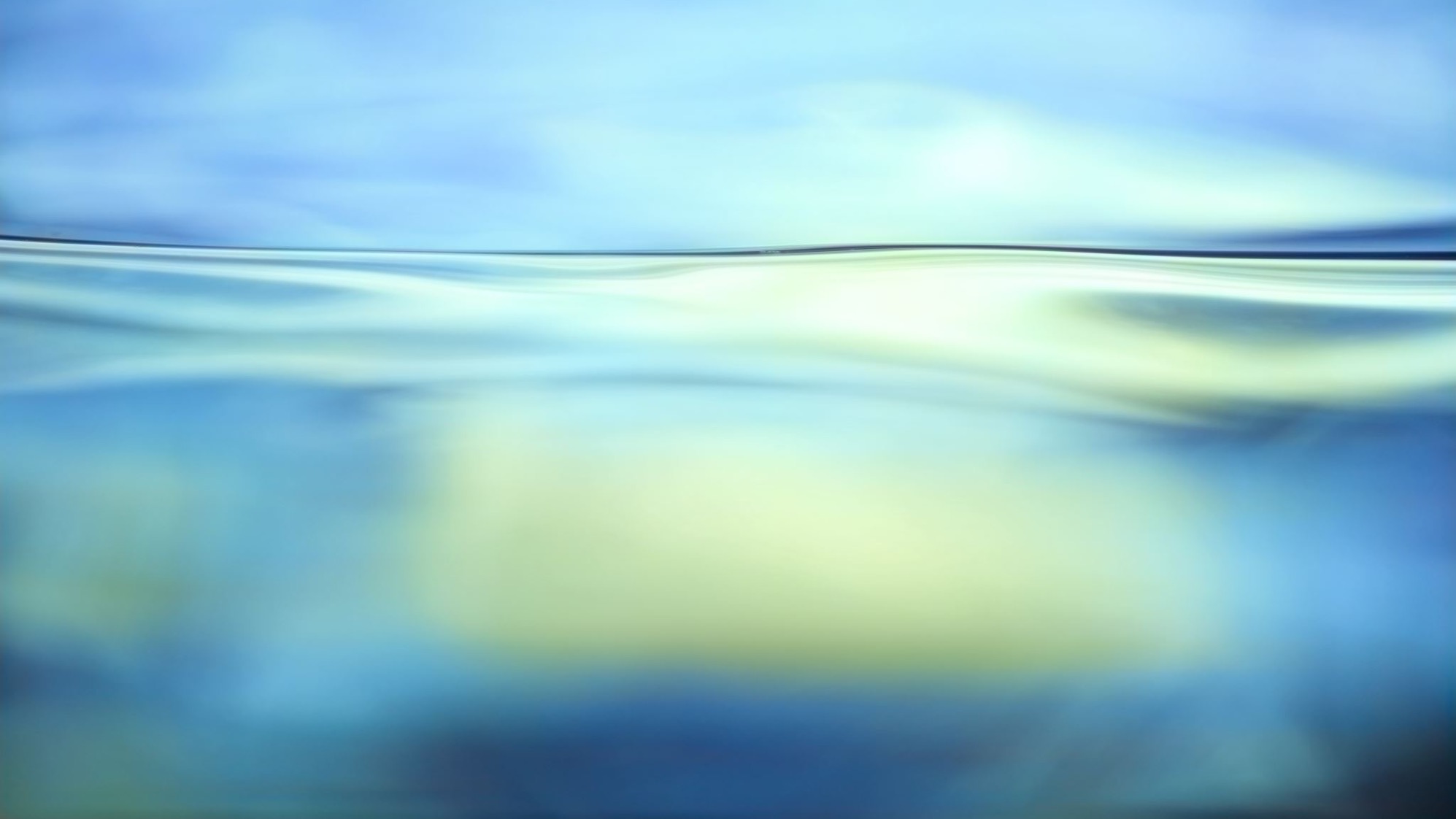 2024 winter holidays breakdown